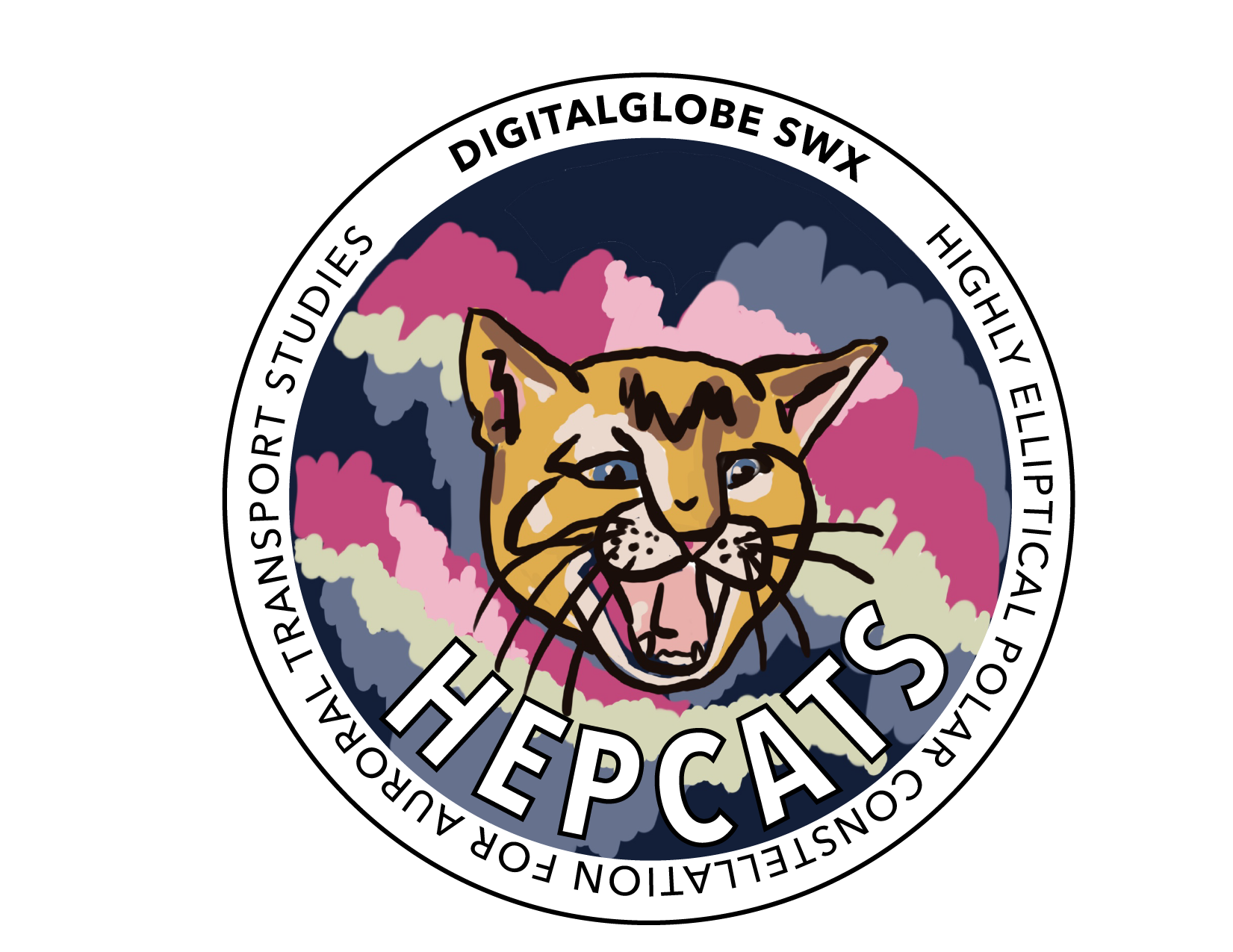 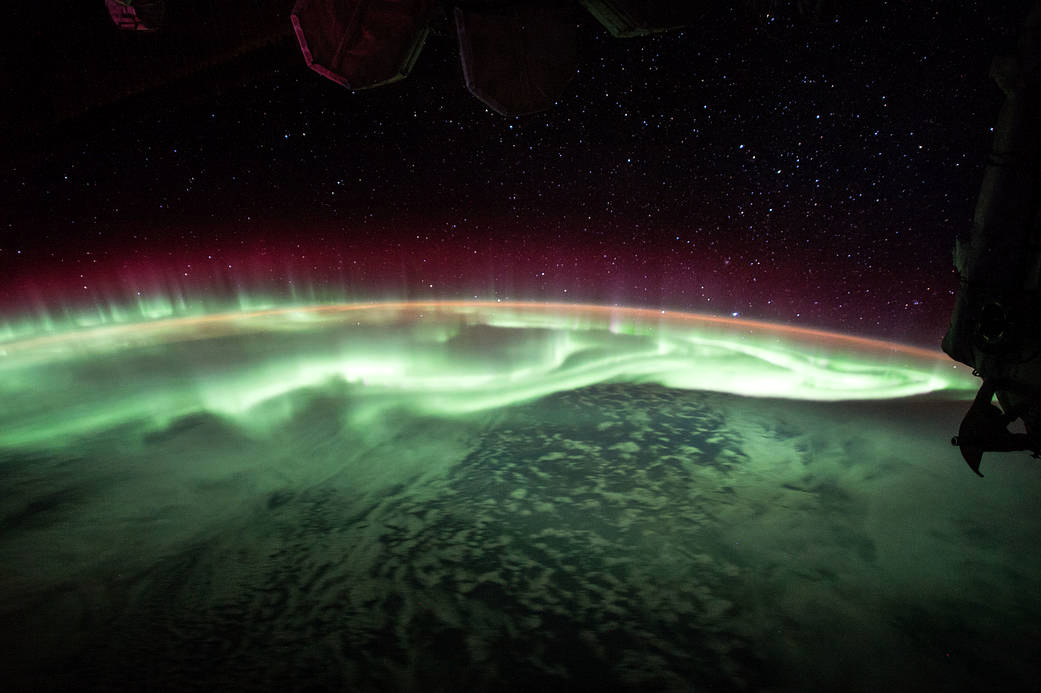 Project HEPCATS
Highly Elliptical Polar Constellation
for Auroral Transport Studies


Test Readiness Review
Presenters: Alexander Baughman, Colin Brown, Christopher Peercy & Vishranth Siva
Other Members: Hailee Baughn, Jordan Lerner, Valerie Lesser, Matthew Skogen, Braden Solt, Benjamin Spencer, Colin Sullivan & Kian Tanner

Customer: Neal Anderson (DigitalGlobe) & Tom Berger (CU Space Weather Center)

Advisor: Dr. Donna Gerren
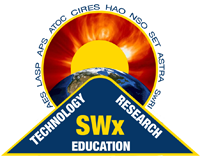 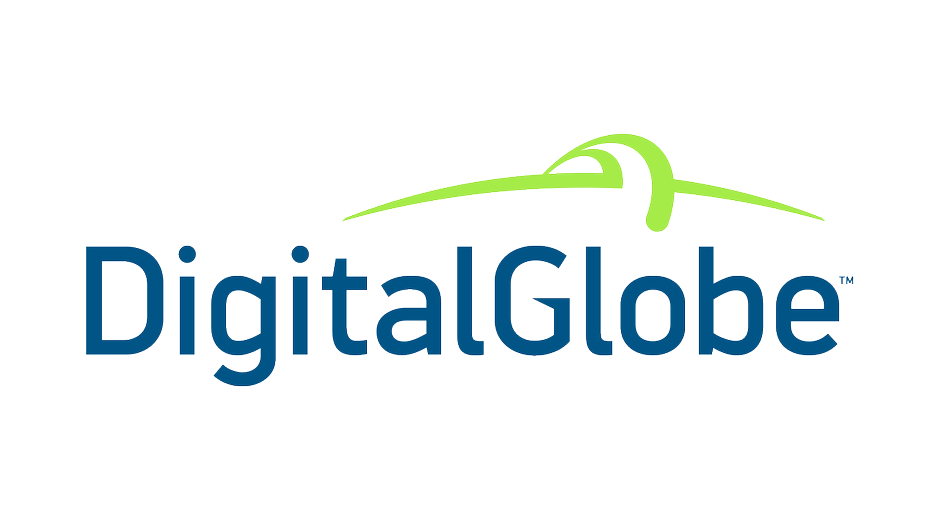 Project Overview
2
Project Overview
Schedule
Test Readiness
Test Readiness: Imaging
Test Readiness: Magnetometer
Test Readiness: System Testing
Budget & Safety
Project Statement
The HEPCATS project will collaborate with DigitalGlobe and the CU Space Weather Center to design and implement a prototype of a 6U CubeSat capable of capturing, identifying, and filtering images of the auroras as well as collecting magnetic field data and downlinking the deliverables to a simulated ground station.
3
[Speaker Notes: -optical system to image auroras
-software to compress, filter, process, and map the images of the auroras
-magentometer to measure the magnetic field of the auroras
-the command and data handling system to receive commands and downlink collected data
-prototype bus structure to hold the payload]
HEPCATS Mission ConOps
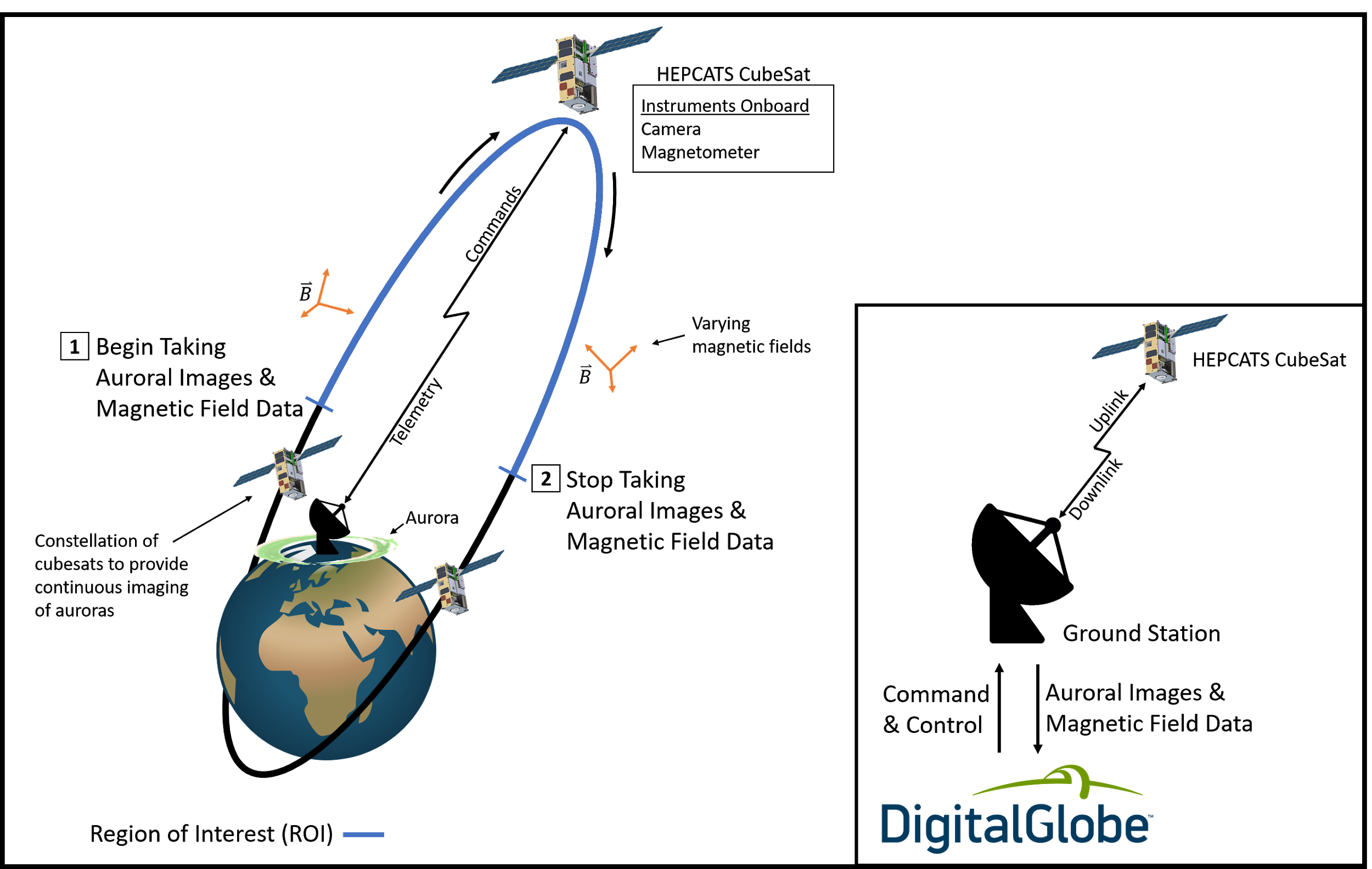 4
[Speaker Notes: A polar ground station is placed by DigitalGlobe to support the constellation by providing uplink and downlink capabilities.]
Mission Elements NOT Implemented
5
[Speaker Notes: We are not designing the ADCS system nor will we be implementing a physical boom for the magnetometer
Overall Test Readiness Level of 4 is that the system is validated in a laboratory environment with performance predictions for the operating environment, but the system will not be tested in a relevant environment.

TRL of 4 (short version): Component and/or breadboard validation in laboratory environment.
TRL of 4 (long version): HARDWARE - A low fidelity system/component breadboard is built and operated to demonstrate basic functionality and critical test environments, and associated performance predictions are defined relative to the final operating environment. SOFTWARE - Key, functionally critical, software components are integrated, and functionality validated, to establish interoperability and begin architecture development. Relevant environments defined and performance in this environment predicted.

Be clear about the fact that this bus is not flight ready and is solely for the purpose of keeping the hardware together and visualizing the CubeSat as a whole]
HEPCATS Project
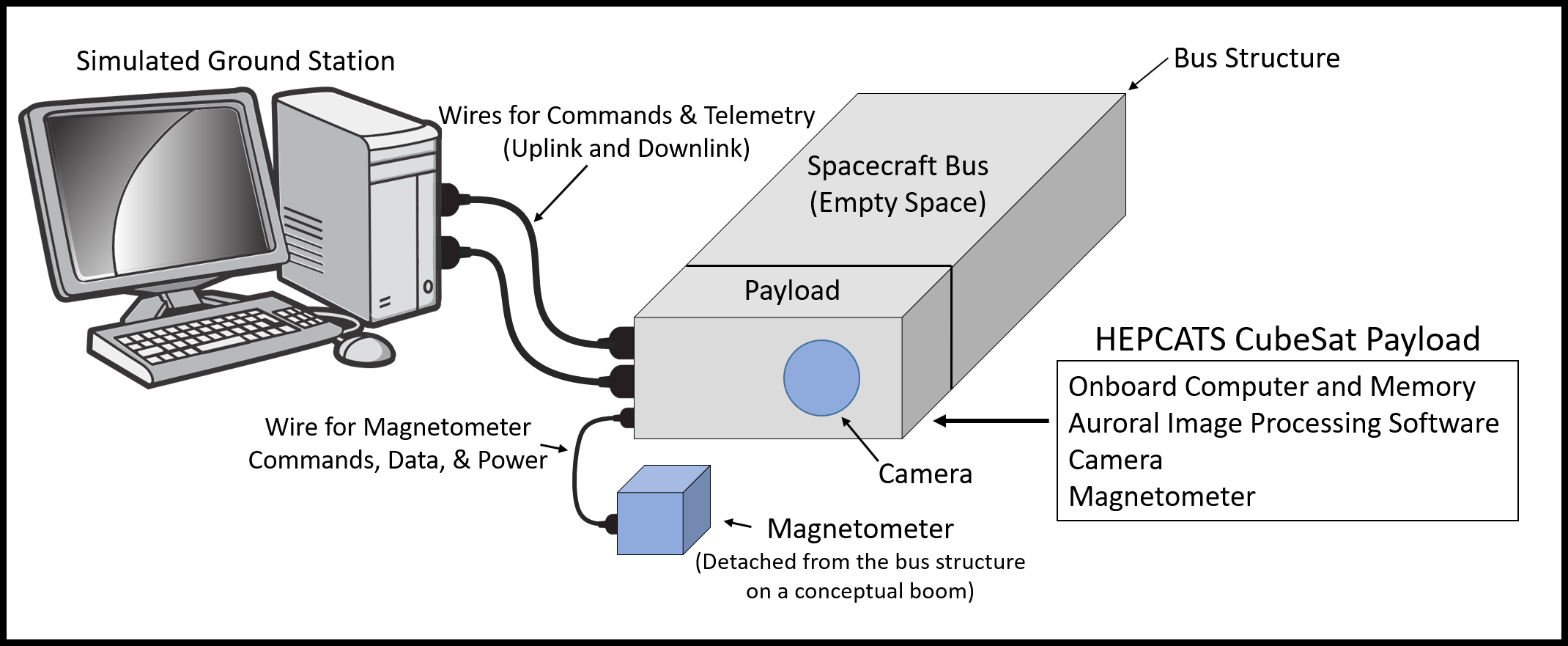 6
[Speaker Notes: Here you can see the hepcats project. The project consists of the spacecraft bus, which will house onboard computer, image processing software, and imaging system. Attached you can see the magnetometer, which is attached to the payload, and the the simulated ground station which consists of a laptop computer which will be used to simulate a ground control station and receive telemetry from the bus.]
“Orbit in the Life” Simulation
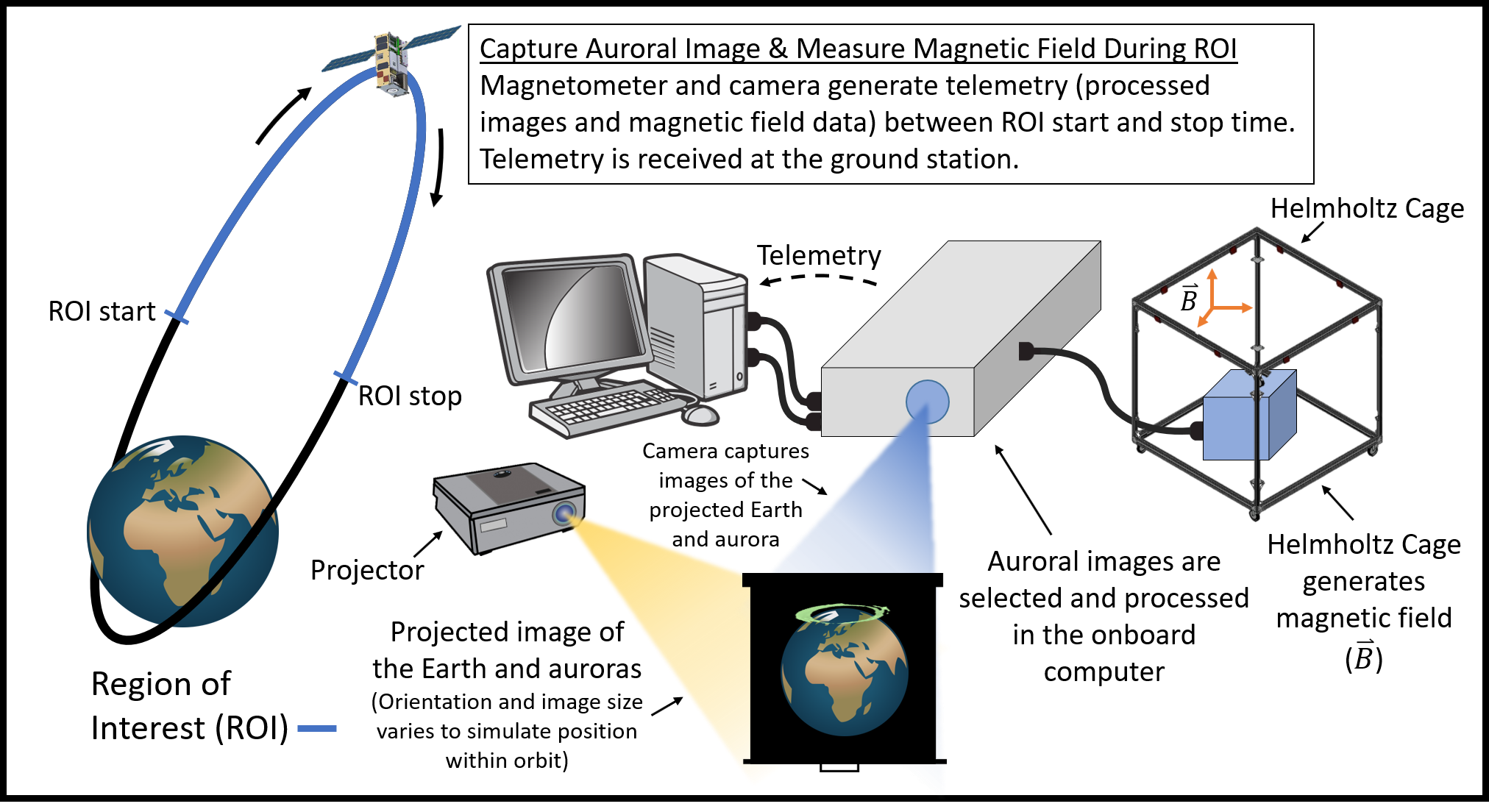 7
[Speaker Notes: Part2
-will involve two separate procedures where we will capture auroral images and measure the magenetic field during the ROI start and stop times
-as well as downlink this information to the simulated groundstation]
Levels of Success
8
Functional Block Diagram
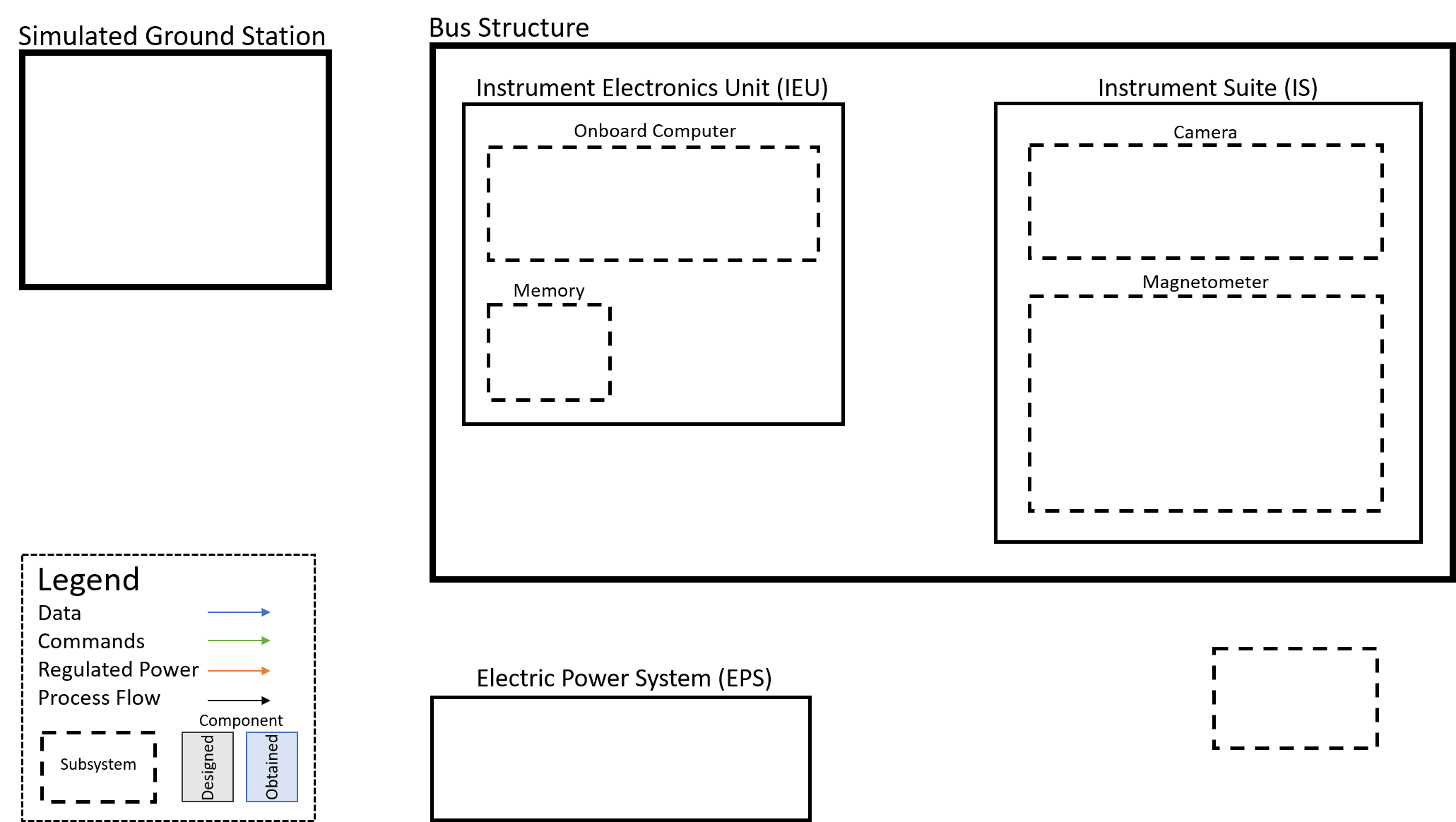 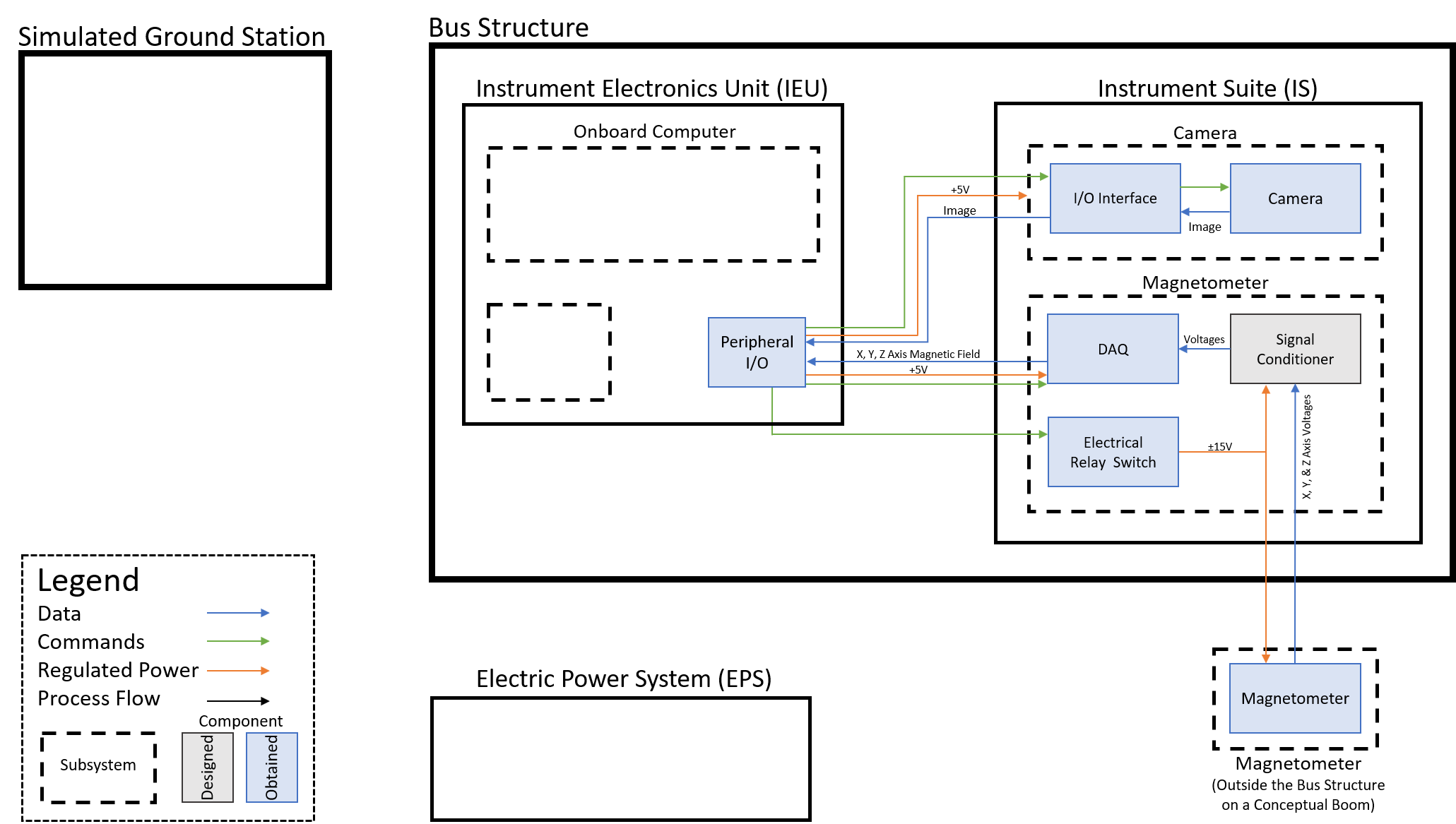 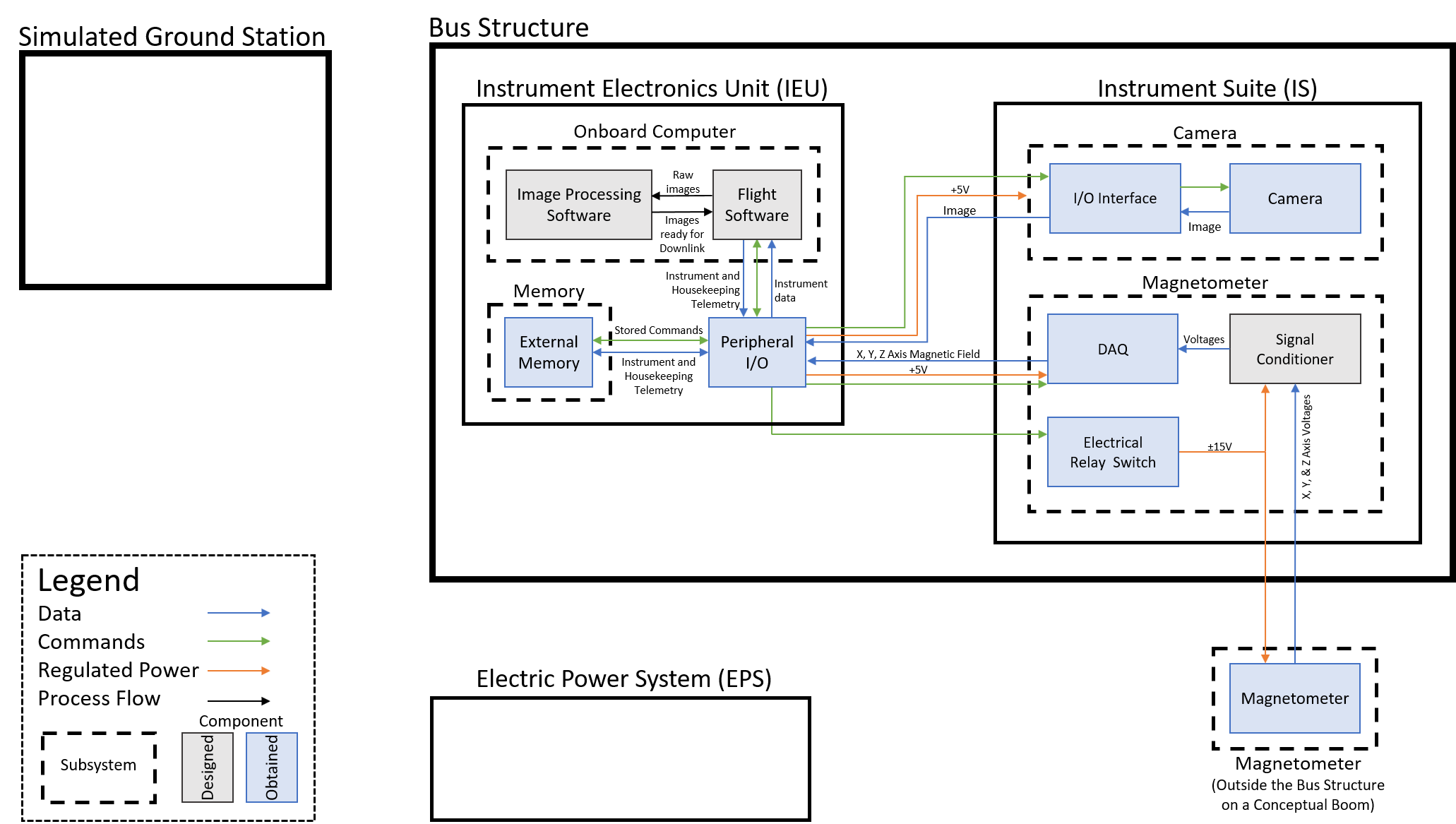 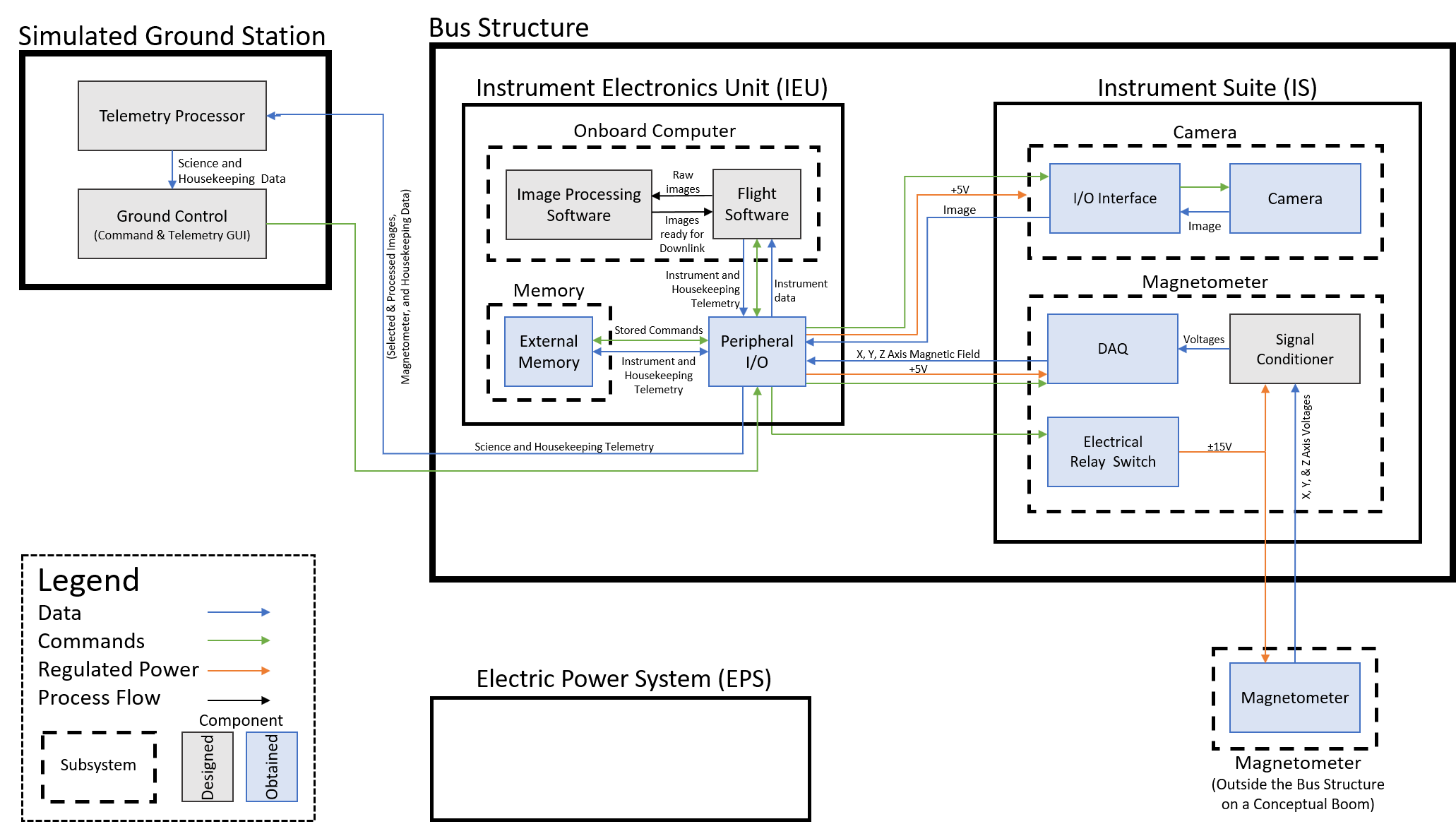 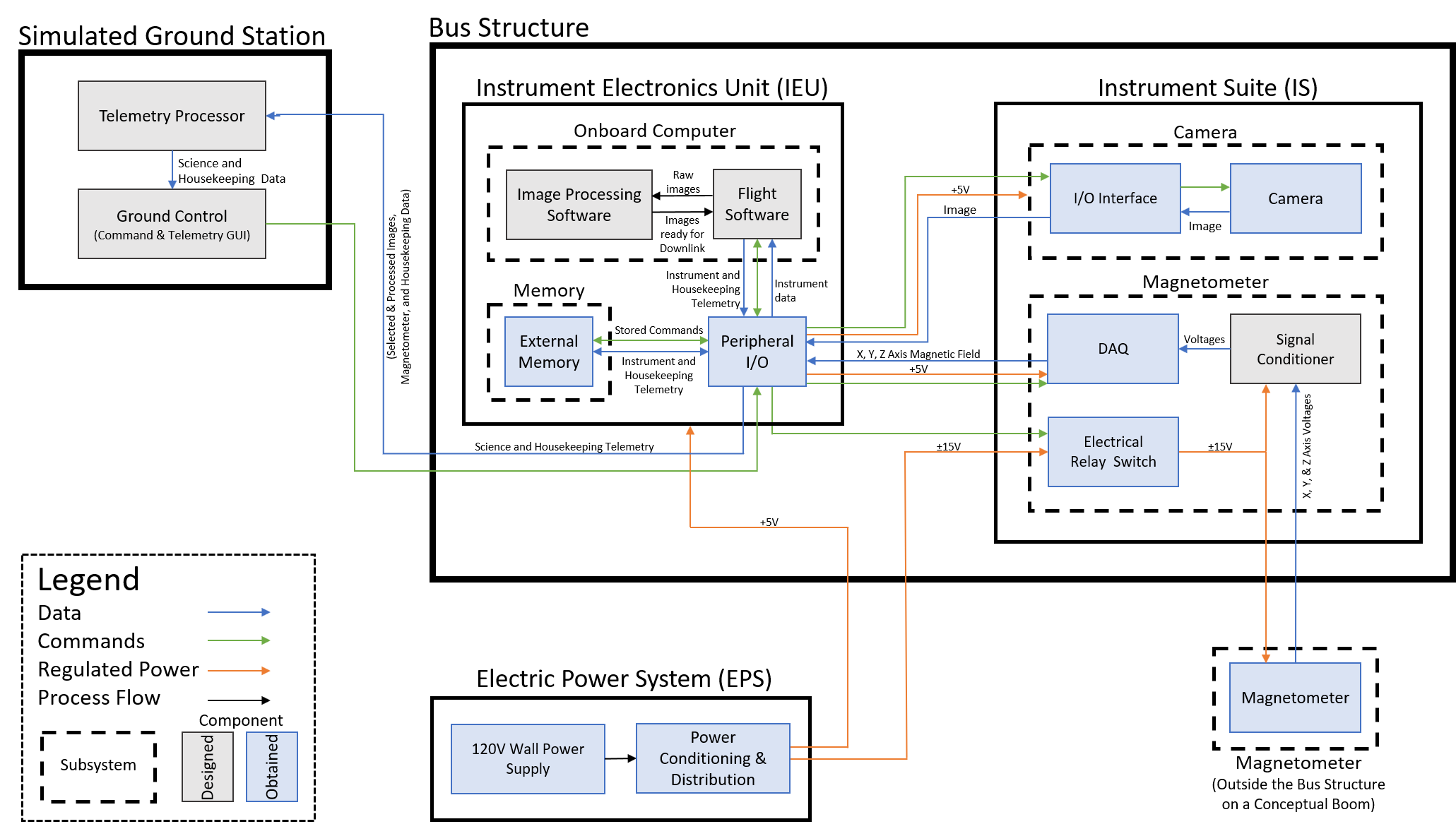 9
Magnetometer DAQ
HEPCATS CubeSat
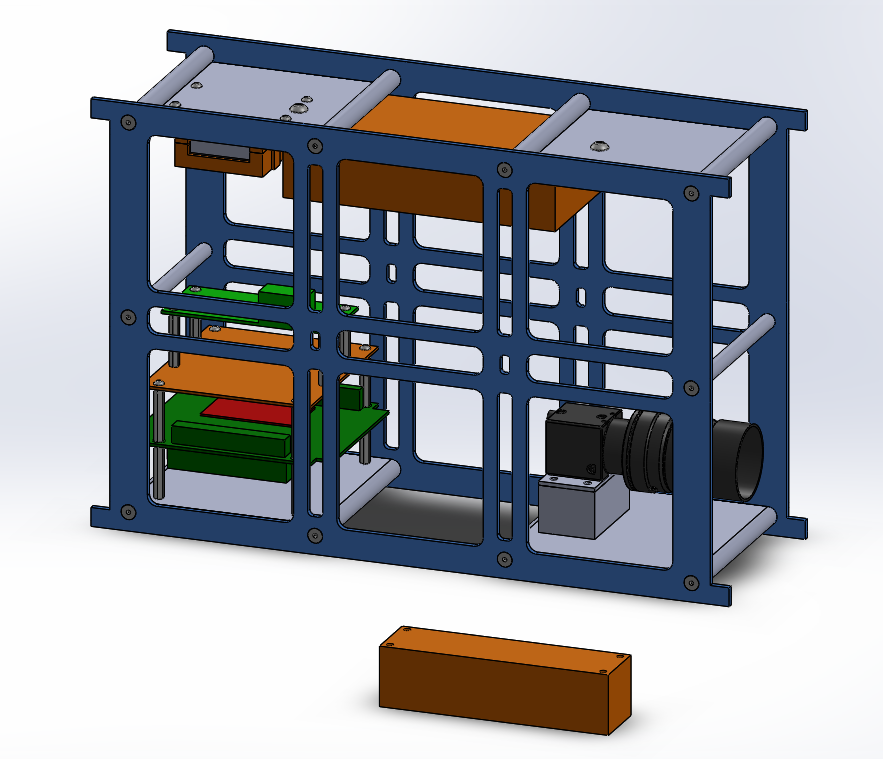 Magnetometer 
Signal Conditioning
22.6 cm
Imaging System
Instrument Electronics Unit (IEU)
11 cm
34 cm
10
Magnetometer
Critical Project Elements
11
Schedule
12
Project Overview
Schedule
Test Readiness
Test Readiness: Imaging
Test Readiness: Magnetometer
Test Readiness: System Testing
Budget & Safety
Schedule: TRR to PFR
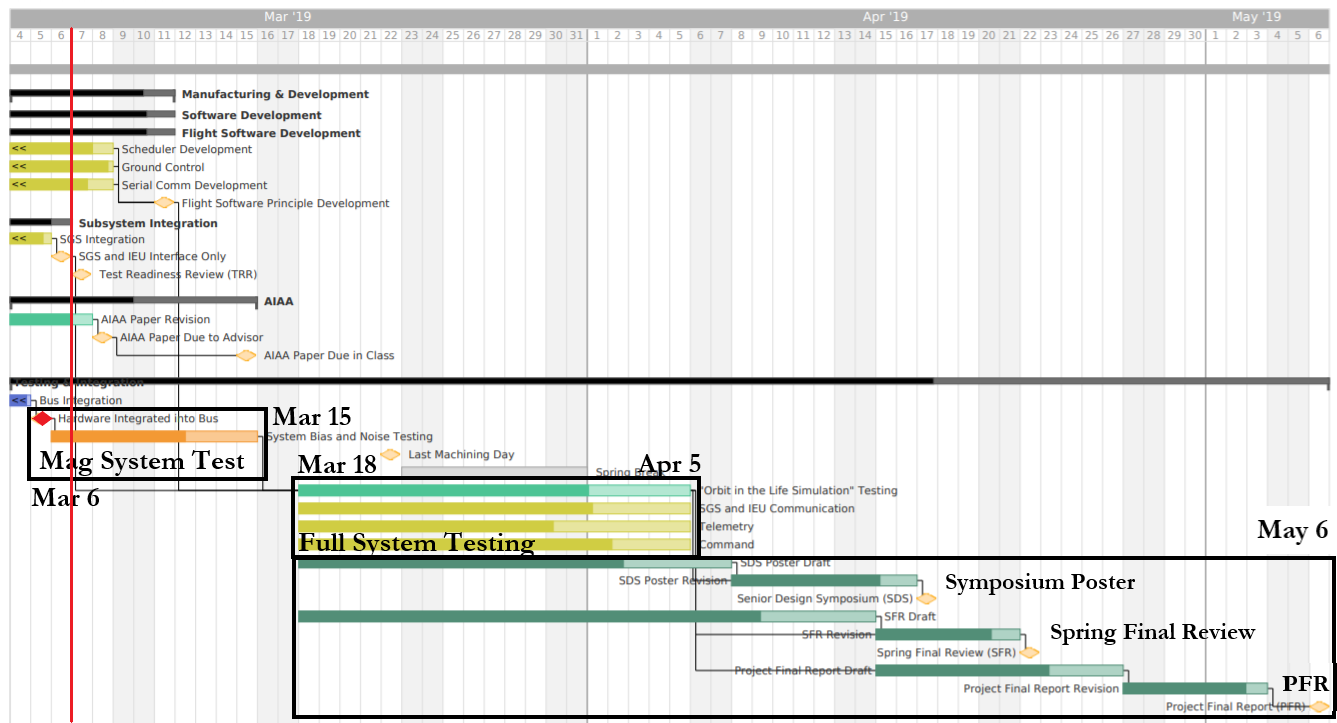 13
[Speaker Notes: Discuss changes since MSR
Moved mag sys testing up a week, since bus was assembled/system integrated a week early
Gives an extra week for margin for either mag sys testing or full system testing]
Test Readiness
14
Project Overview
Schedule
Test Readiness
Test Readiness: Imaging
Test Readiness: Magnetometer
Test Readiness: System Testing
Budget & Safety
Testing Updates
15
Test Readiness:
Imaging
16
Project Overview
Schedule
Test Readiness
Test Readiness: Imaging
Test Readiness: Magnetometer
Test Readiness: System Testing
Budget & Safety
Imaging Testing: Mercury Vapor Lamp
Signal to Noise Test: Verify Requirement 1.3
Purpose: Prove that the camera system can capture a wavelength and magnitude of light similar to that of the Aurora (557 nm) 
Facilities: Gwen Eccles, Duane Physics Learning Laboratories
Procedure:
Perform imaging tests of a 546 nm mercury line
Vary known source signal with Neutral Density (ND) filters. 
Correlate source signal measured with spectrometer to counts on sensor
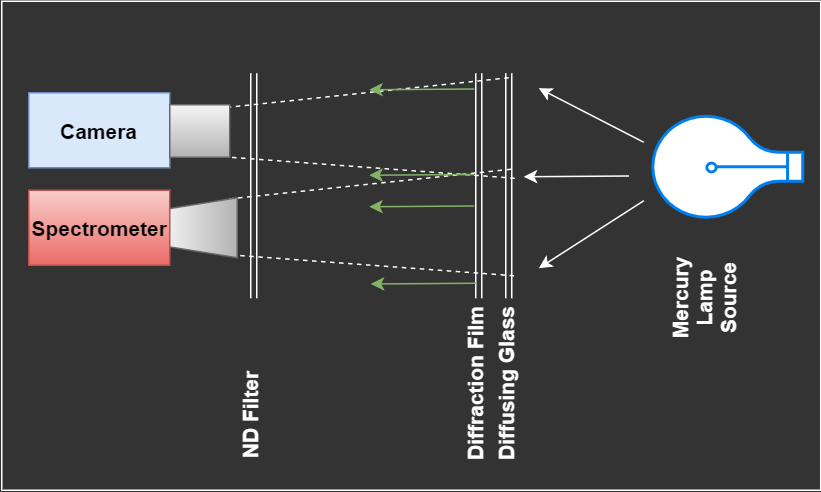 17
[Speaker Notes: Colin S

In Progress pending results of this weeks testing]
Imaging Test: Mercury Vapor Lamp
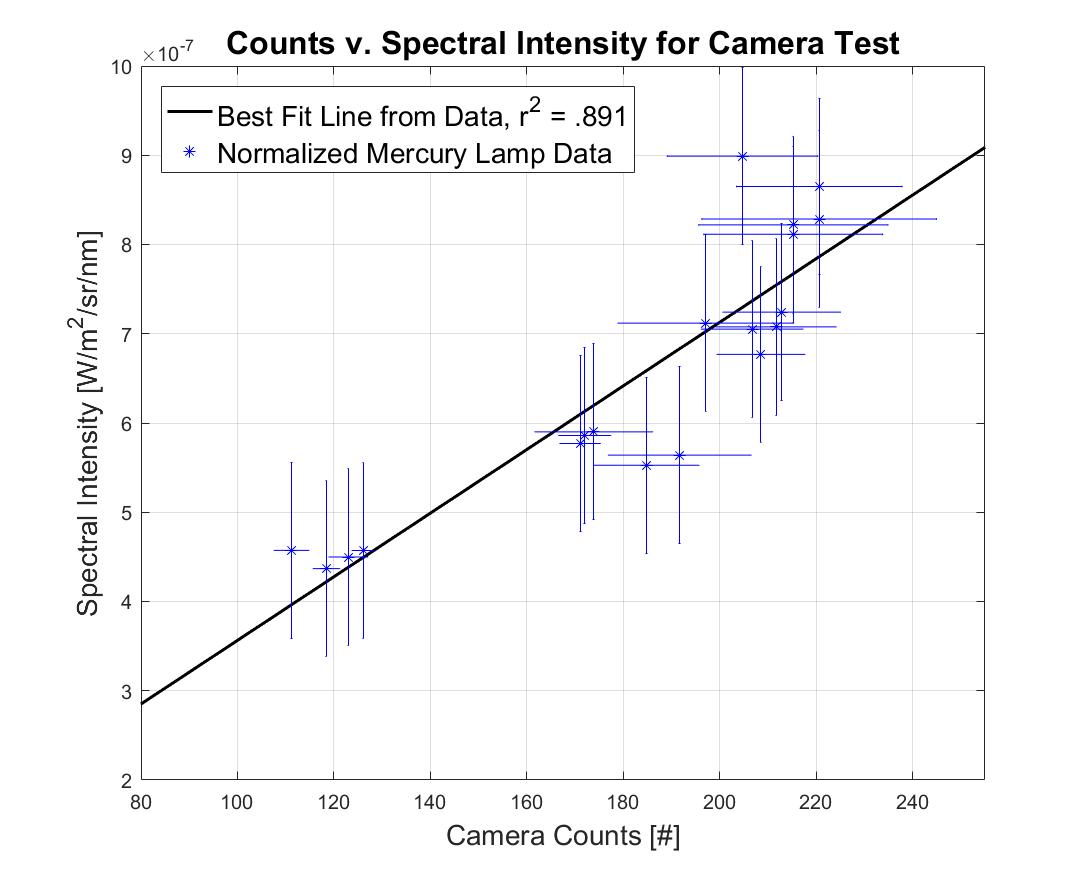 Signal to Noise Test: Verify Requirement 1.3
Results:
Show that regardless of gain, or exposure, sensor has linear response
Can use this knowledge along with properties of camera to extrapolate to auroral signal since mercury lamp signal is very close in camera response
18
[Speaker Notes: Colin S

In Progress pending results of this weeks testing

S/N predicted plot as well as current]
Imaging Test: Mercury Vapor Lamp
S/N Test: Verify Requirement 1.3
Results:
Extrapolating to point where spectrometer can’t see yields:
Signal = 90 counts
Noise = 8 counts
Proves this system is capable of imaging the aurora with appropriate gain and exposure of sensor
19
[Speaker Notes: Colin S

In Progress pending results of this weeks testing]
Test Readiness:
Image Processing
20
Project Overview
Schedule
Test Readiness
Test Readiness: Imaging
Test Readiness: Magnetometer
Test Readiness: System Testing
Budget & Safety
IPS Testing: Cropping
Cropping Test: Verify Requirement 2.3
Current images are cropped with Earth centered in frame
Square image with a buffer equal to 20% of Earth’s radius in frame
21
[Speaker Notes: Talk about how we still meet mission success by having adequate downlink rates, but we will continue to look at our compression for improvements because it means shorter telemetry times and less power consumption]
Image Processing Testing: Classifier Test
Classifier Test: Verify Requirement 2.1
Purpose: Prove classifier can identify a simulated aurora
Procedure:
Train classifier on UV data from POLAR and IMAGE missions
Test classifier on simulated auroral images
Expected Results: 
Each image is outputted with a classification
>95% of images are classified correctly
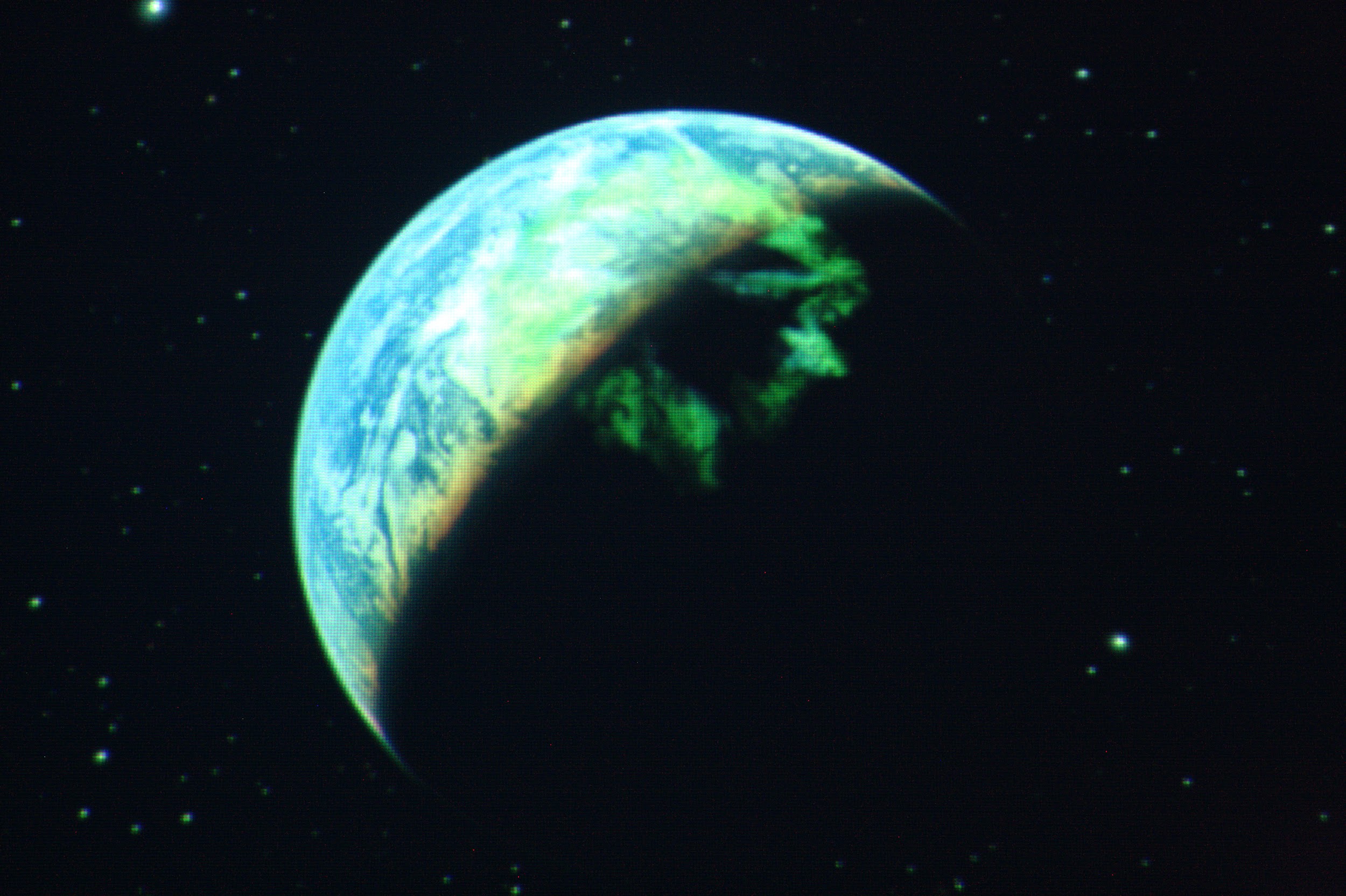 Example test image of simulated aurora
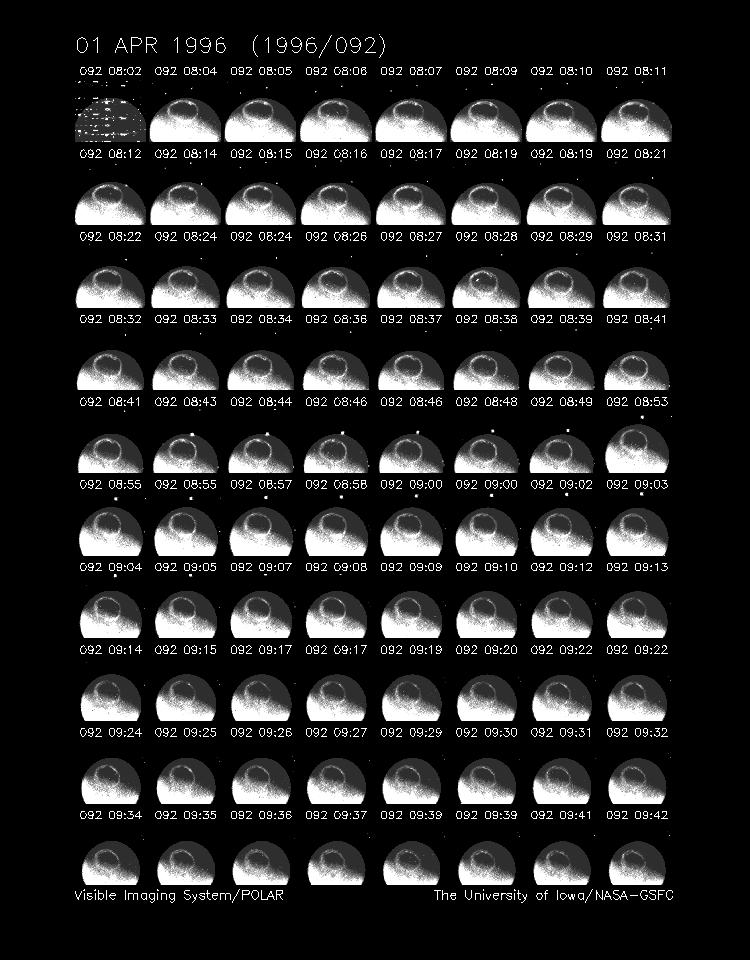 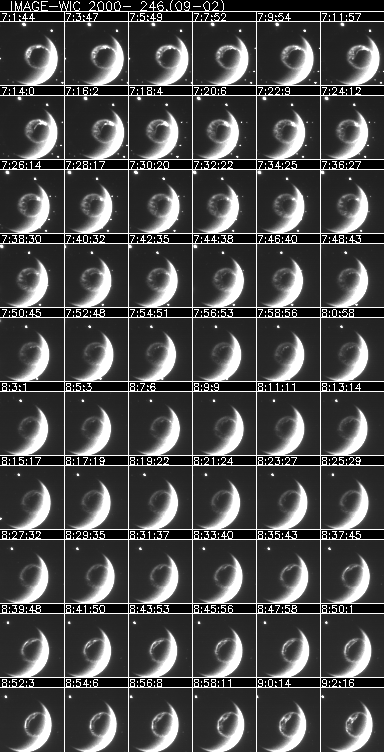 Example of training images used from POLAR (left) and IMAGE (right)
22
22
Image Processing Testing: Classifier Test
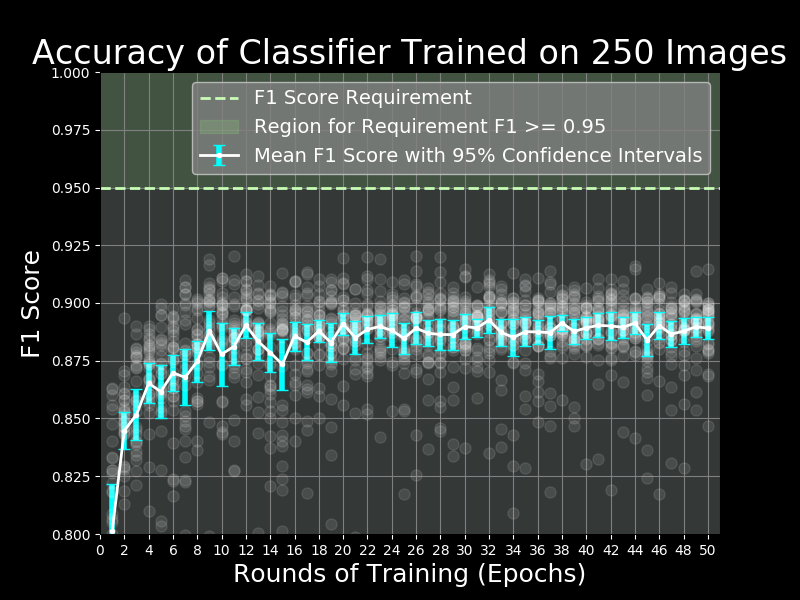 Classifier Test: Verify Requirement 2.1
Results: Currently identifies auroras with ~90% accuracy 
Possible reasons why classifier is failing
Possible plateau for current training data
Current mitigation strategies
Train network on more images
Label more images for training
Fine-Tuning of pre-trained neural network
Improve training parameters or processes in another way
23
IPS Testing: Compression
Compression Test: Verify Requirement 2.4
Current images are compressed by ~20%
Downlink rates are still met with current compression
24
[Speaker Notes: Talk about how we still meet mission success by having adequate downlink rates, but we will continue to look at our compression for improvements because it means shorter telemetry times and less power consumption]
Test Readiness:
Magnetometer
25
Project Overview
Schedule
Test Readiness
Test Readiness: Imaging
Test Readiness: Magnetometer
Test Readiness: System Testing
Budget & Safety
Magnetometer Noise vs Bias Examples
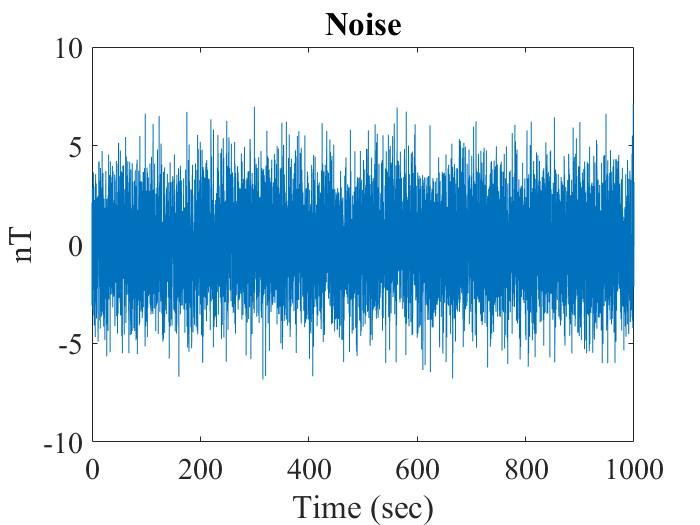 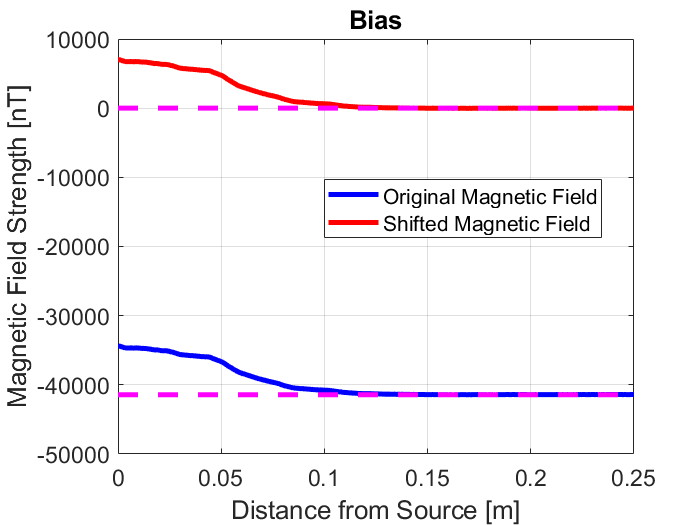 DR 3.1.2: The magnetic field bias from the spacecraft bus shall not exceed 34000 nT
DR 3.1.1: Magnetometer shall measure noise less than 10 nT peak-to-peak
26
Magnetometer Testing: Noise Test
Noise Test: Verify Requirement 3.1.1
Purpose: To determine a conceptual boom length that will assure noise levels low enough to obtain useful data
Time: Week of March 10th
Procedure:
Place magnetometer and CubeSat inside magnetic shielding and take baseline noise reading
Turn CubeSat on and increase distance from magnetometer until noise reading meets requirement
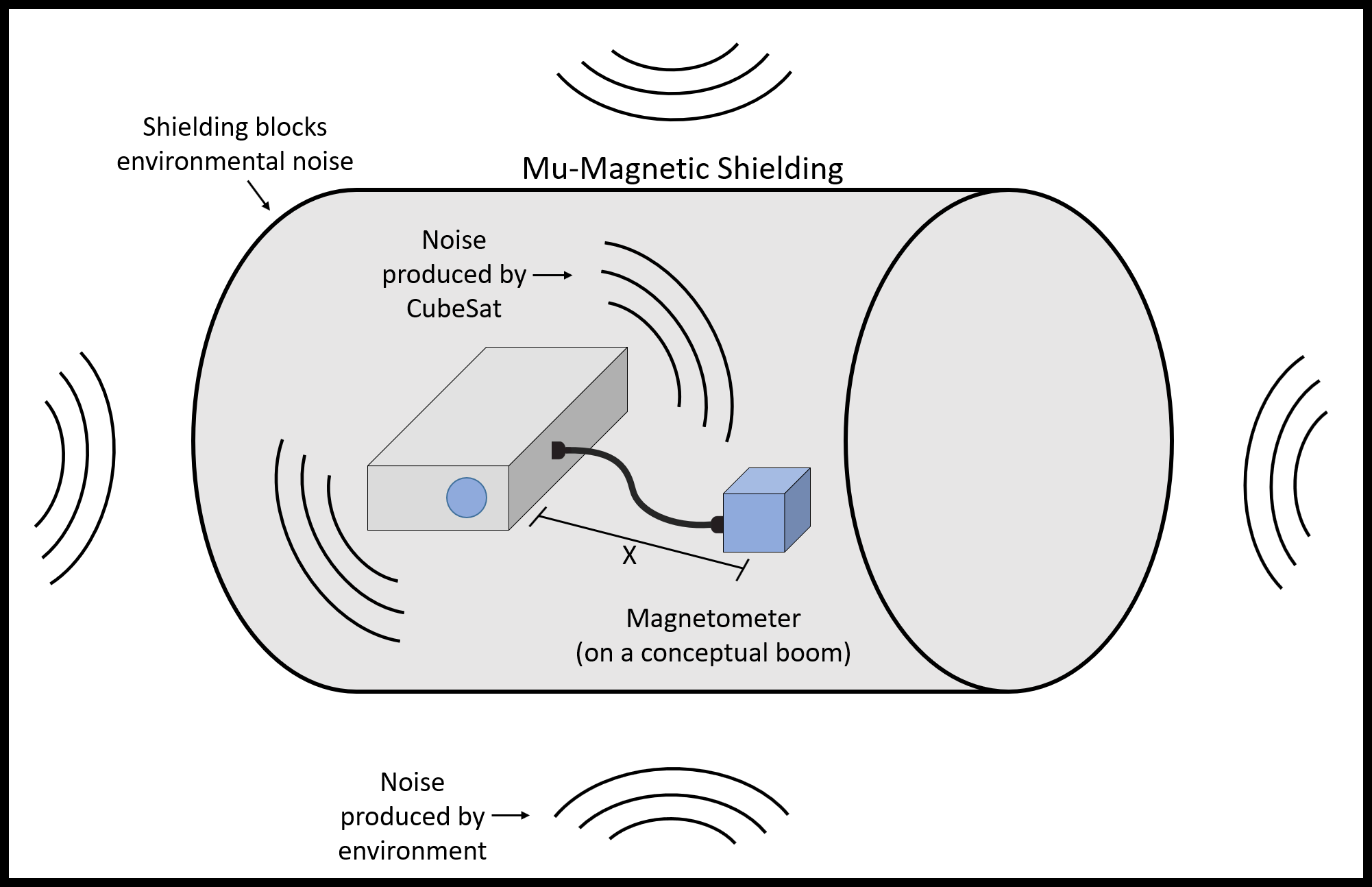 27
[Speaker Notes: Colin B]
Magnetometer Testing: Bias Test
Bias Test: Verify Requirement 3.1.2
Purpose: To ensure that the magnetic bias from the CubeSat does not saturate the magnetometer
Time: Week of March 10th
Procedure:
Once noise test has been performed and conceptual boom length has been determined:
Take bias reading at this distance and confirm it is below 34000 nT
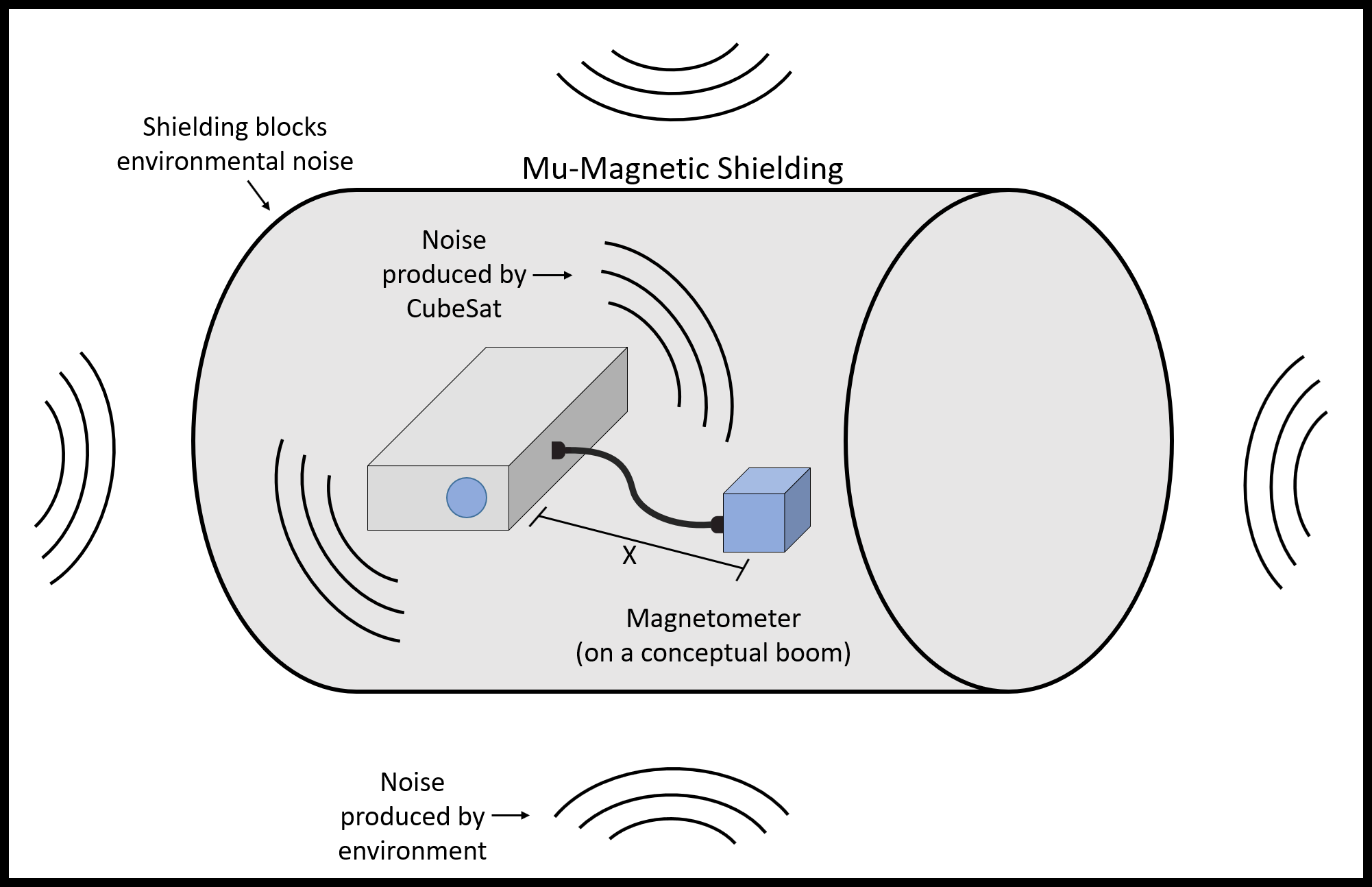 28
[Speaker Notes: Colin B]
Preliminary Bias Test
Preliminary bias test performed outside of Magnetic Shielding
Purpose: Ensure main test goes smoothly and begin to analyze results
Procedure:
Measure magnetic field and vary the distance of the CubeSat bus from the magnetometer while powered
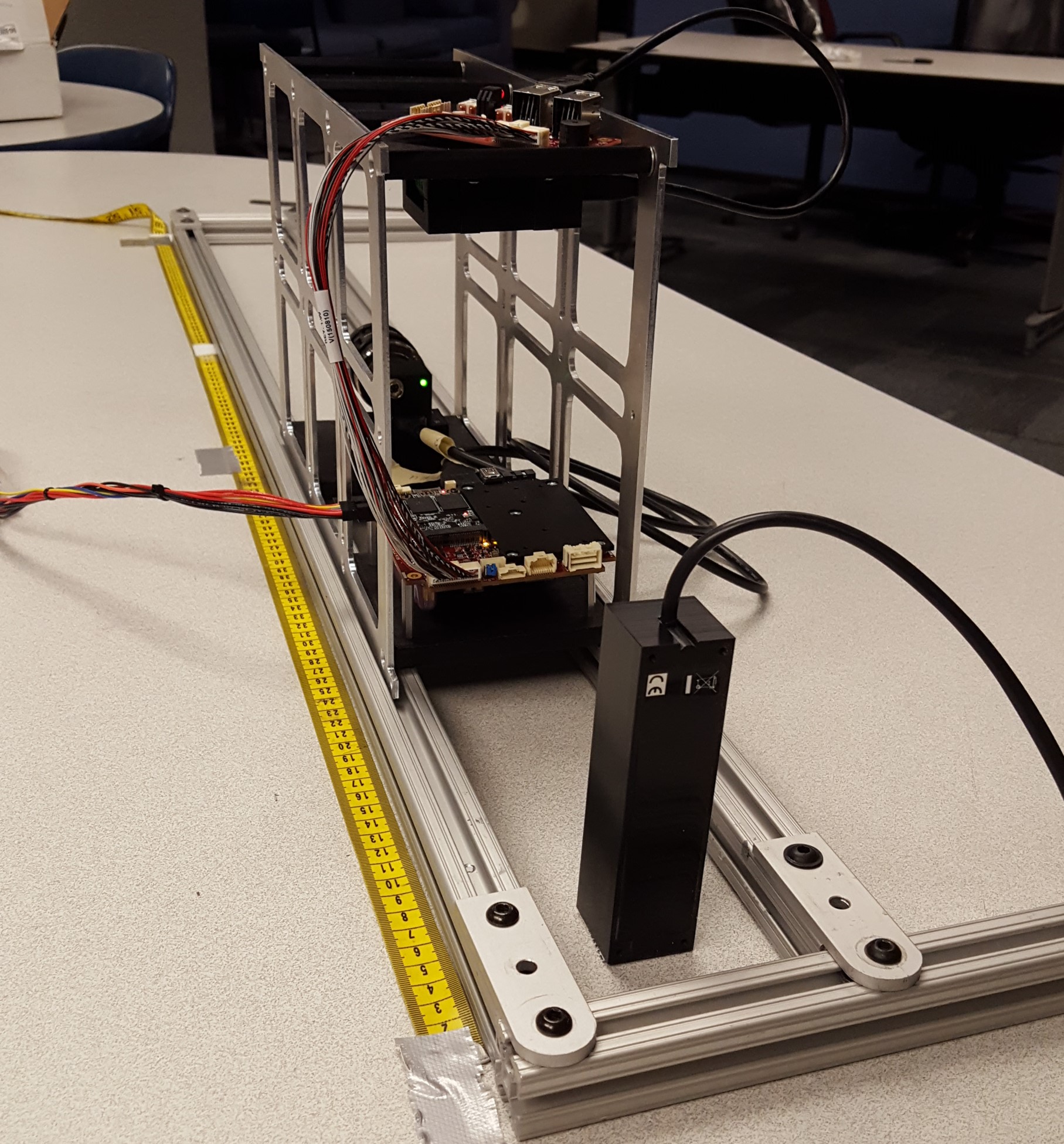 29
[Speaker Notes: Colin B]
Preliminary Bias Test Results
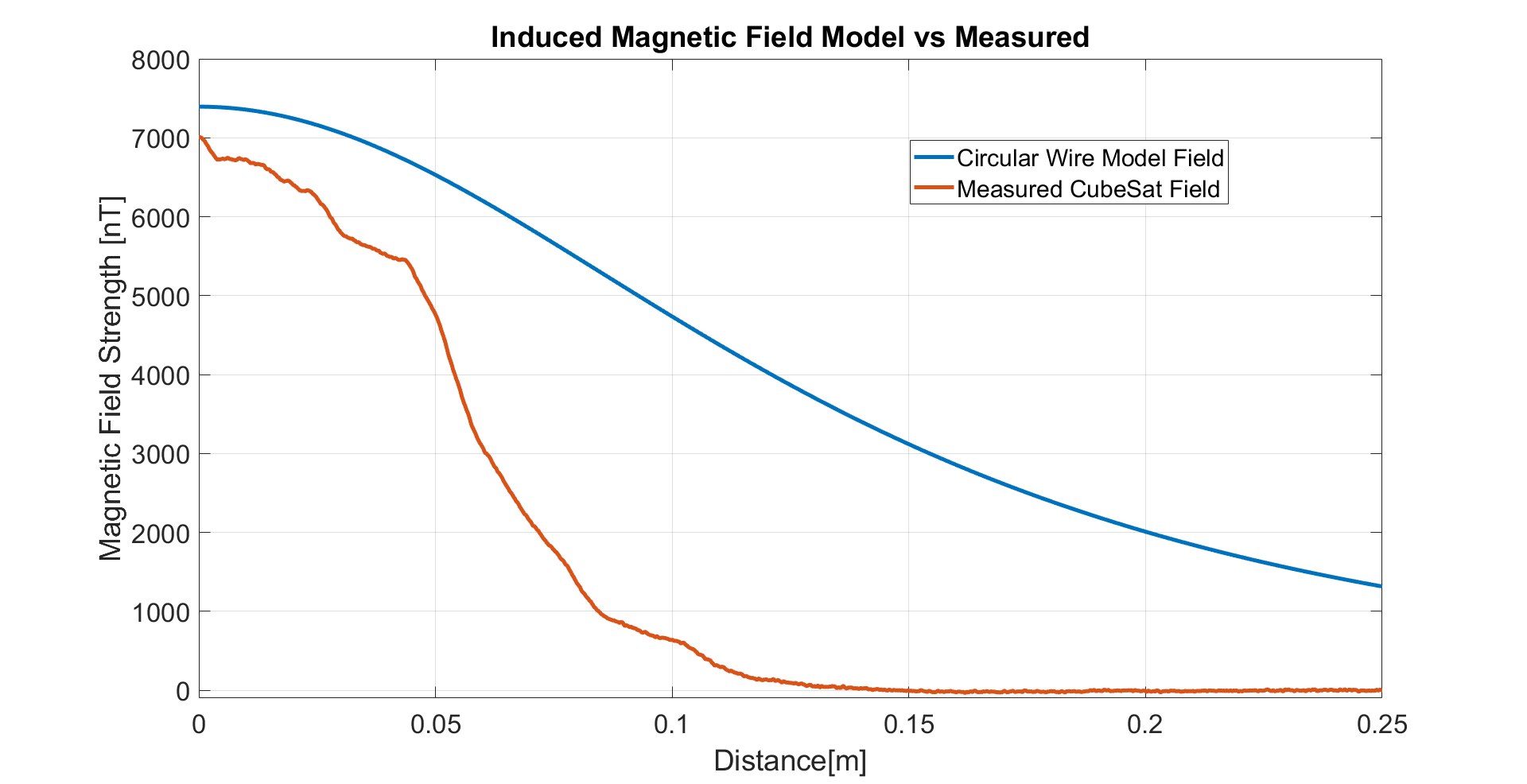 30
[Speaker Notes: Colin B]
Test Readiness:
System Testing
31
Project Overview
Schedule
Test Readiness
Test Readiness: Imaging
Test Readiness: Magnetometer
Test Readiness: System Testing
Budget & Safety
“Orbit in the Life” Simulations:
Purpose: Validate Functional Requirements 1.0 - 9.0 and overall project success
32
32
*OITL - “Orbit in the Life” simulation
“Orbit in the Life” Simulation:
Magnetometer Integration Testing
Purpose: 
Simulate expected magnetic field seen in-orbit to test system in conditions as similar to orbit as possible
Verify successful system integration
Procedure:
Mount magnetometer in Helmholtz Cage and power CubeSat
Command magnetic field values and record data
Process data and send to ground station
Expected Results:
Ability to properly read, process, and downlink expected magnetic field
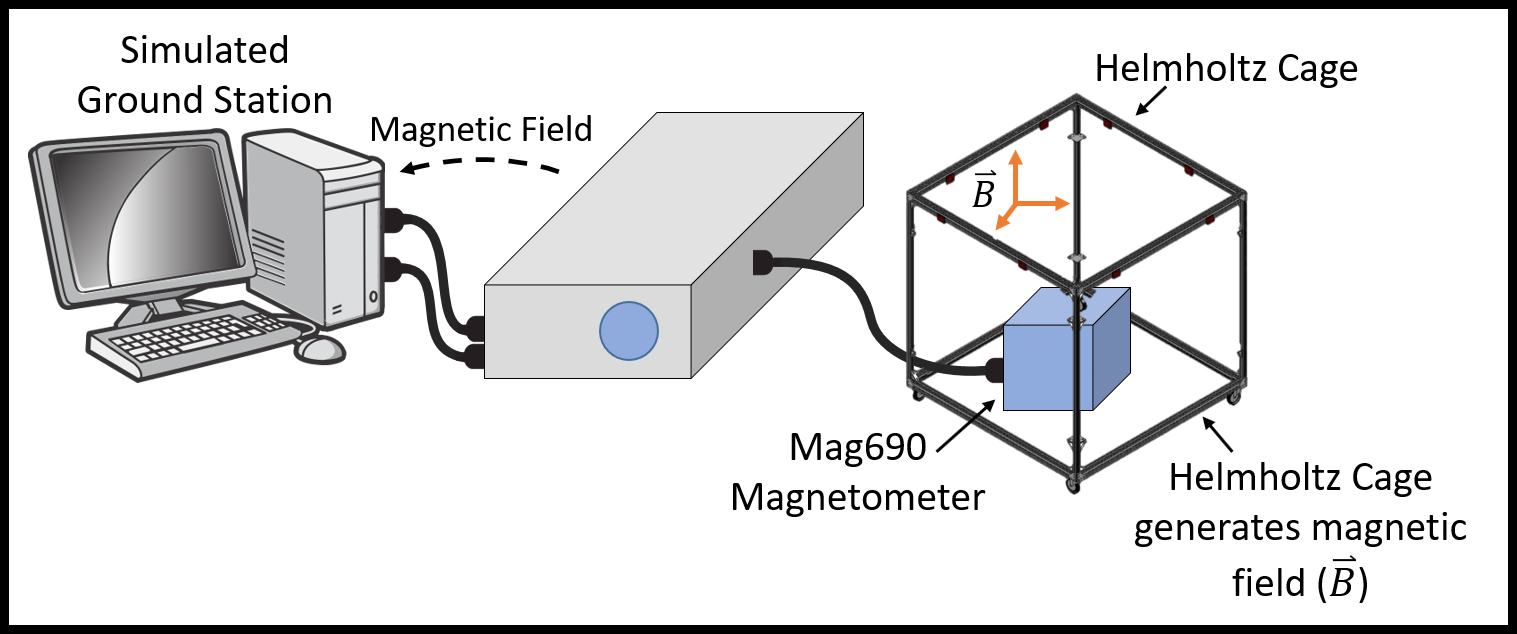 “Orbit in the Life Simulation” Logistics
Location: CubeSat Lab
Time: March 18th to April 5th
33
[Speaker Notes: Colin B]
“Orbit in the Life” Simulation:
Imaging System Integration Testing
Purpose: 
Verify imaging suite can classify and process images
Verify system is properly integrated and downlinking relevant imagery
Procedure:  
Projected images are captured by imaging system
Images are processed and downlinked
Orbit determination software will provide expected on-orbit imagery
Expected Results:
Image captured every 60  seconds
Each image receives a classification
Images with aurora are received by simulated ground station
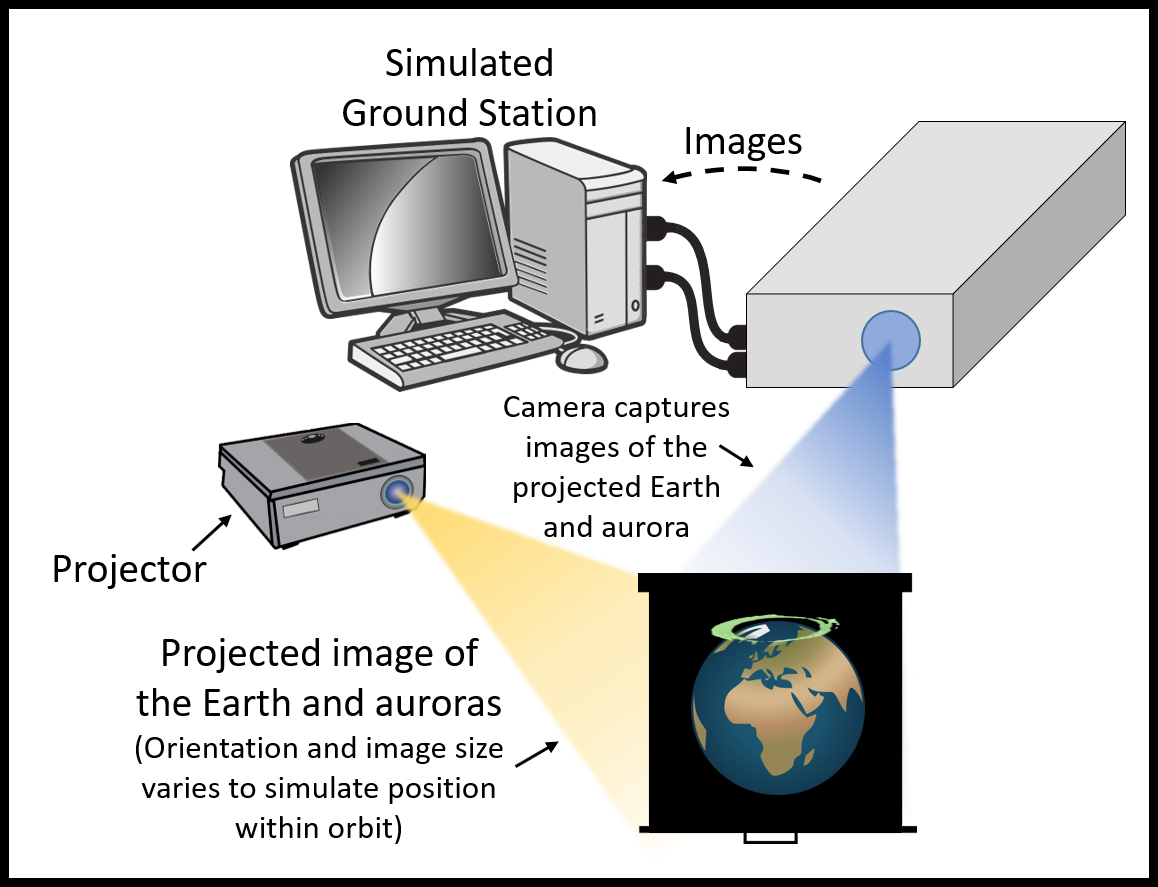 34
34
“Orbit in the Life Simulation” Logistics
Location: Lockheed Martin room              Time: March 18th - April 5th
Verification and Validation:
Summary
35
Project Overview
Schedule
Test Readiness
Test Readiness: Imaging
Test Readiness: Magnetometer
Test Readiness: System Testing
Budget & Safety
V&V Summary
36
V&V Summary
37
Budget & Safety
38
Project Overview
Schedule
Test Readiness
Test Readiness: Imaging
Test Readiness: Magnetometer
Test Readiness: System Testing
Budget & Safety
Procurement Overview
39
Not Yet Purchased: Administrative Items (Printing SFR/Poster etc…)
Updated Cost Plan
40
Safety Plan
Main safety concerns deal with damaging hardware and electronics
Have enough funds to replace one subsystem’s major component, i.e. processing board for CDH or camera for imaging, magnetometer, etc.
Double check wire connections before connecting power as to not damage single board computer or other electronics
Maintain a safe testing environment by:
Clearing enough space so team members are not tripping over chords
Water and other liquids are cleared away so they don’t damage equipment
Following a procedural list
41
Acknowledgements
Special thanks to:
Dr. Gerren
Matt Rhode
Dr. Jackson
Andrew Dahir
Bobby Hodgkinson
Dr. Holzinger
Ian Cooke
Christine Reilly
42
Thank You!

Questions?
43
Backup Slide Directory
44
Test Readiness Backup:
Imaging
45
Imaging System Testing Plan
FOV Test: Verify Requirement 1.1
Purpose: Ensure that the FOV of the imaging system is appropriate in order to maintain customer imposed imaging time requirements
Procedure:  
Image projected grid
Known grid size
Calculate sensor FOV through simple geometry 
Spatial Resolution Test: Verify Requirement 1.2
Purpose: Verify that the imaging system is capable of taking acceptable quality imagery
Procedure:
Same as above, requirements are interdependent
46
[Speaker Notes: Colin S

In Progress pending results of this weeks testing]
Imaging System Testing Plan
FOV Test: Verify Requirement 1.1
Results:
Horizontal FOV Half Angle of system found to be 10.2 degrees
Vertical FOV Half Angle of systems found to be 8.13 degrees
Spatial Resolution Test: Verify Requirement 1.2
Results:
Spatial Resolution found to be __ arcseconds/pixel
47
[Speaker Notes: Colin S

In Progress pending results of this weeks testing]
Image Processing Testing: Geolocation
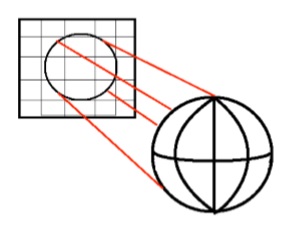 Geolocation Test: Verify Requirement 2.2
Pseudo-code is written
Lower fidelity model based off NASA’s algorithm on the EPIC camera
Currently ~2/3 of code is complete and will be finished by systems testing beginning on March 18th
Depiction of transforming the 3D model into the 2D image
48
[Speaker Notes: Backup slide]
Test Readiness Backup:
Magnetometer
49
Magnetometer Noise Estimation
3.1.2  The magnetometer shall measure noise less than 10 nT(peak-to-peak).
HEPCATS
COSMO
Current ≈ 2.5 A
Current ≈ 1 A
Measured Noise vs. Distance
Approximated Noise vs. Distance
50
[Speaker Notes: Colin B
Our noise determined by factor of sqrt(2.5)]
Design Requirement: Magnetometer Noise
3.1.1  The magnetometer shall measure noise less than 10 nT(peak-to-peak).
What Causes Magnetometer Noise?
Variations in current creating induced magnetic field from other hardware
Internal noise:
20pTrms/√Hz
0.1 nT @ 240 Hz Sampling Rate

How is Noise Determined?
Mean magnetic field strength subtracted from magnetometer readings
Root Mean Square
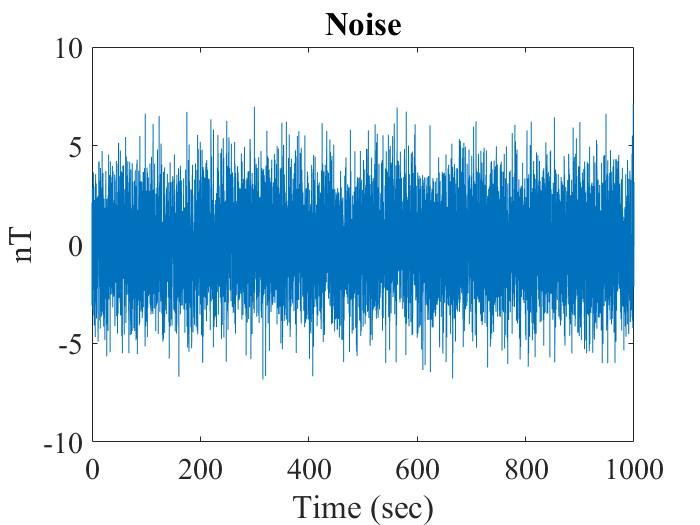 51
COSMO Magnetometer Noise Example
(1kHz Sampling Rate)
[Speaker Notes: Colin B
“A Bartinton Mag690 three axis magnetic fluxgate was used for these tests. This magnetometer has a noise level of between 10 and 20pTrms at 1 Hz, with measuring ranges up to +/- 1000 μT.” 

“As can be noted from above the standard deviation of the magnetic field is never greater than 5.3 nT, which is promising as the noise that the World Magnetic Map can handle is 10 nT.”
-Carolina]
Design Requirement: Magnetometer Bias
3.1.2  The magnetic field bias from the spacecraft bus shall not exceed 34000 nT
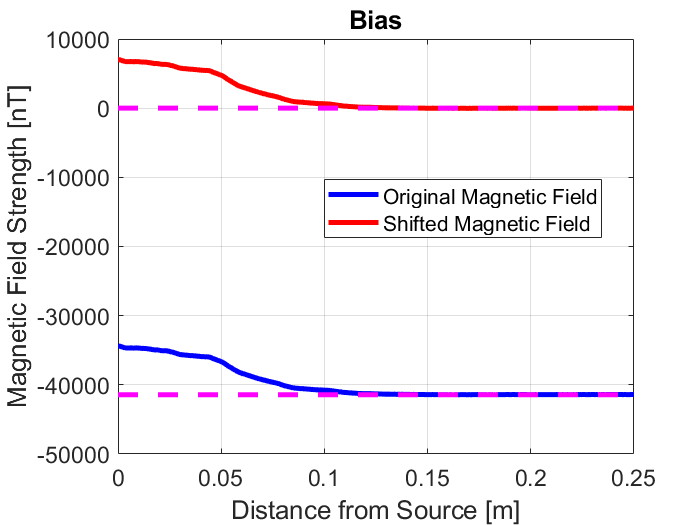 What is Bias for a Magnetometer Sensor?
Additional induced magnetic field from onboard electronics

Can be subtracted out from reading once bias is determined
52
[Speaker Notes: Colin B
“A Bartinton Mag690 three axis magnetic fluxgate was used for these tests. This magnetometer has a noise level of between 10 and 20pTrms at 1 Hz, with measuring ranges up to +/- 1000 μT.” 

“As can be noted from above the standard deviation of the magnetic field is never greater than 5.3 nT, which is promising as the noise that the World Magnetic Map can handle is 10 nT.”
-Carolina]
Magnetometer Bias vs Noise
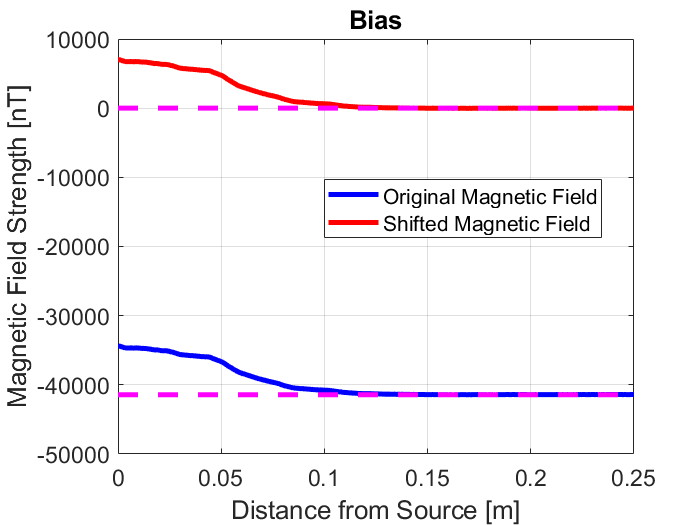 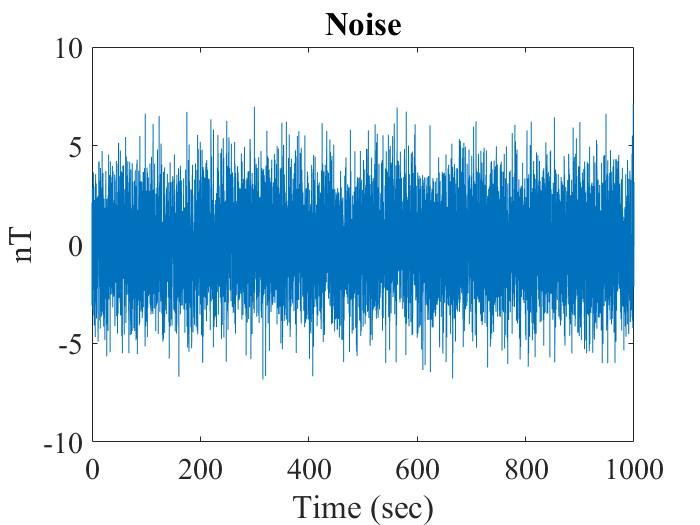 53
[Speaker Notes: Colin B
“A Bartinton Mag690 three axis magnetic fluxgate was used for these tests. This magnetometer has a noise level of between 10 and 20pTrms at 1 Hz, with measuring ranges up to +/- 1000 μT.” 

“As can be noted from above the standard deviation of the magnetic field is never greater than 5.3 nT, which is promising as the noise that the World Magnetic Map can handle is 10 nT.”
-Carolina]
Helmholtz Cage
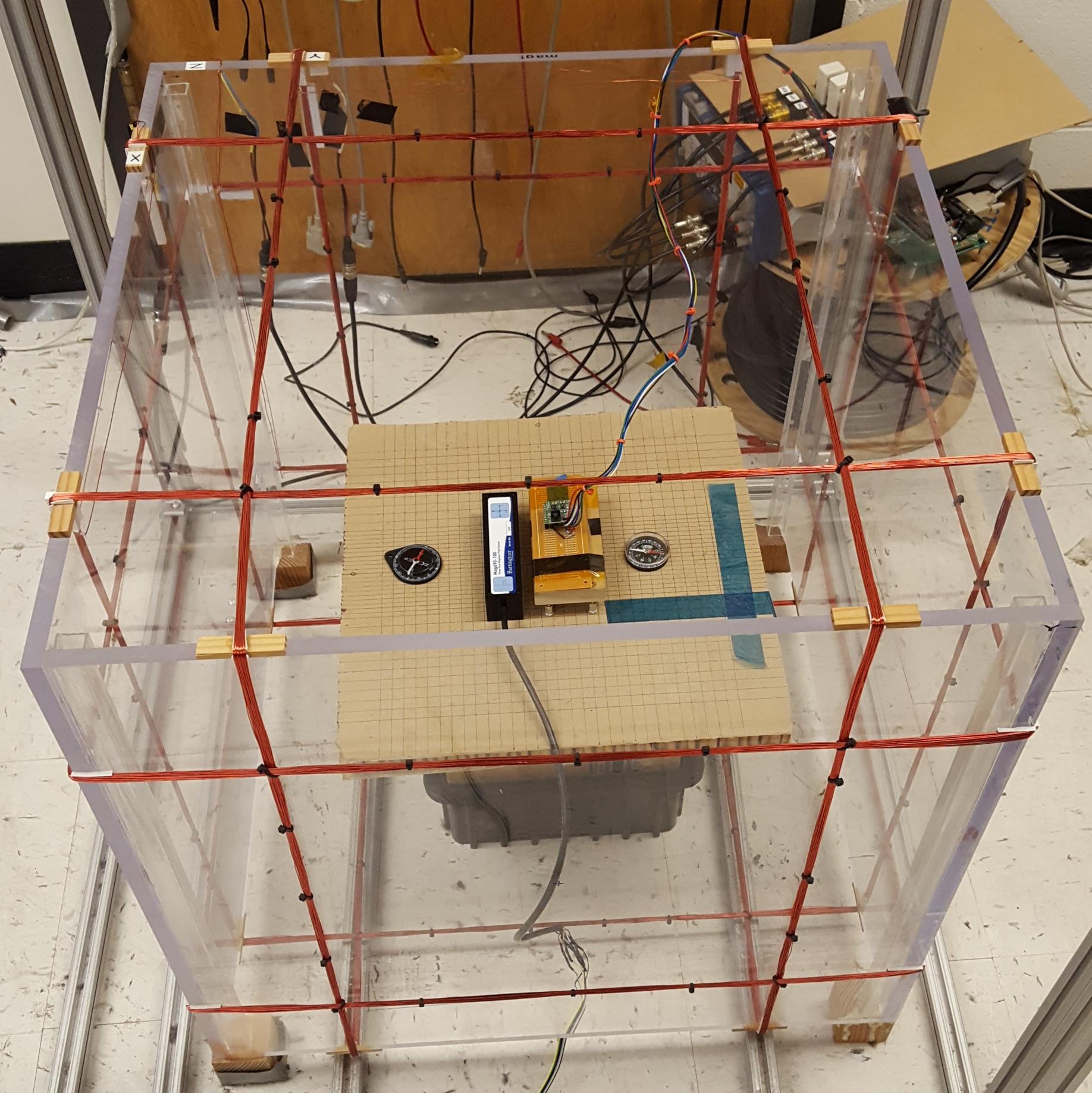 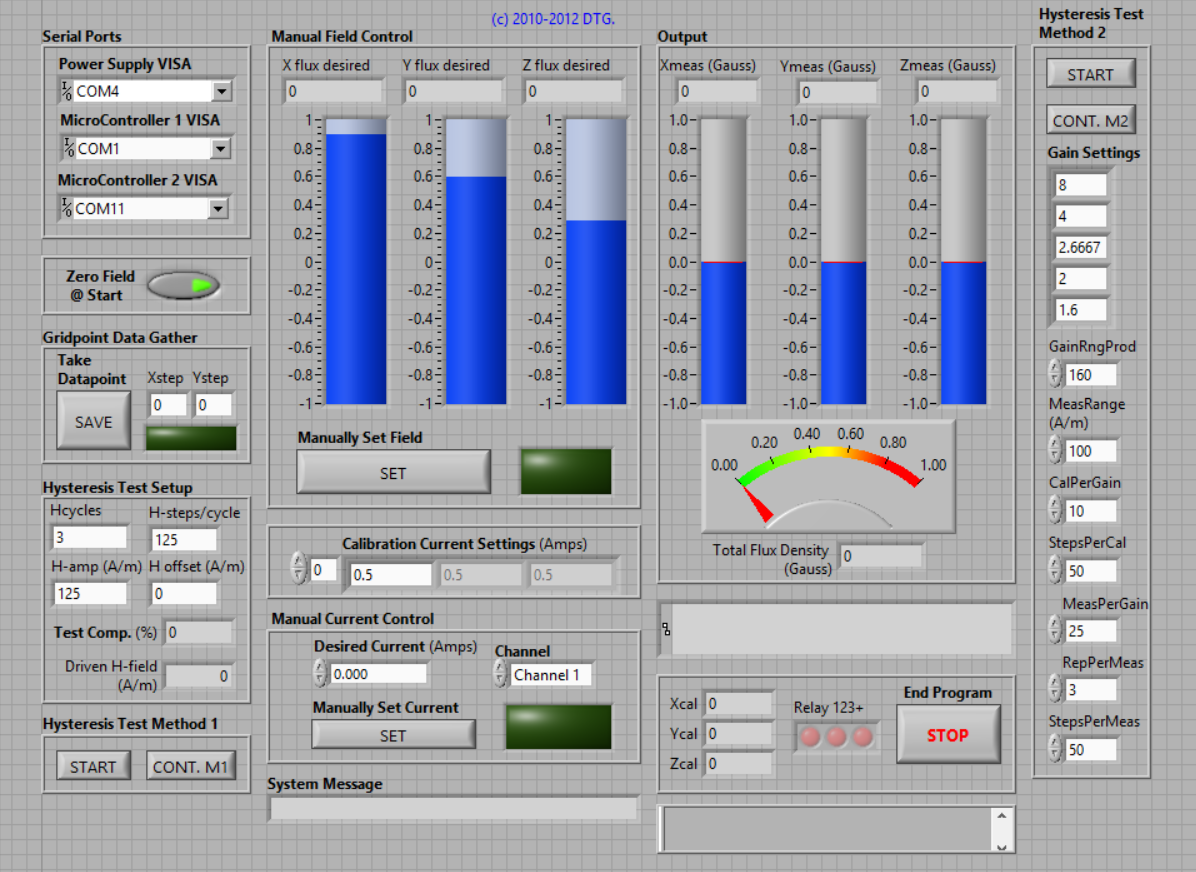 54
Magnetometer Bias Model
Treating the System as a Circular Loop:




Where:
x = distance from center of circle
R = radius of circle
Bx = magnetic field strength in x-direction
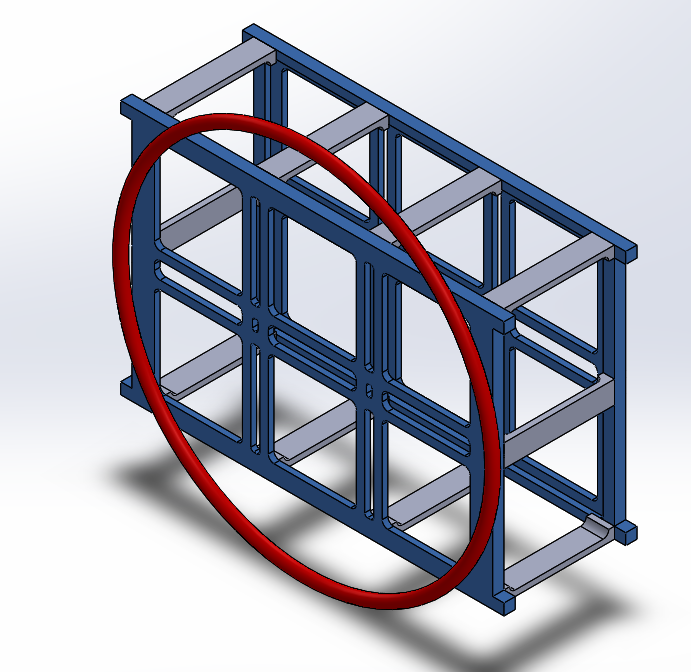 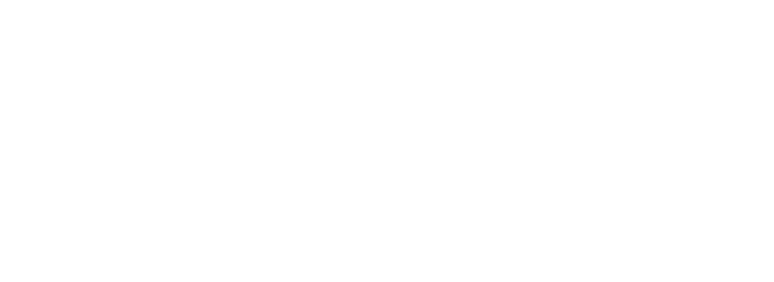 Equivalent 
wire loop approximation

Boom distance from center of circle
55
[Speaker Notes: Jordan

By treating the system as a wire with diameter equal to the length of the bus, the EMI from the system can be approximated. In reality, the area would not be this large, making this an overapproximation. By using the Biot-Savart Law for this approximated circular wire, the noise of the system can be estimated as a function of distance from the center of the circle, where x is the distance from the center, R is the radius of the circle, and Bx is the magnetic field strength that will be present at this distance.]
Magnetic Field Models for On Orbit Test
Two models were developed to simulate the magnetic field that will be experienced on orbit, with data captured at one minute intervals
Dipole model: 
Low fidelity
Only based upon distance and angle from a dipole source 
Tsyganenko Model:
Higher fidelity
Includes approximations for: 
Solar wind pressure
IMF components 
Disturbance Storm-Time index (DST)
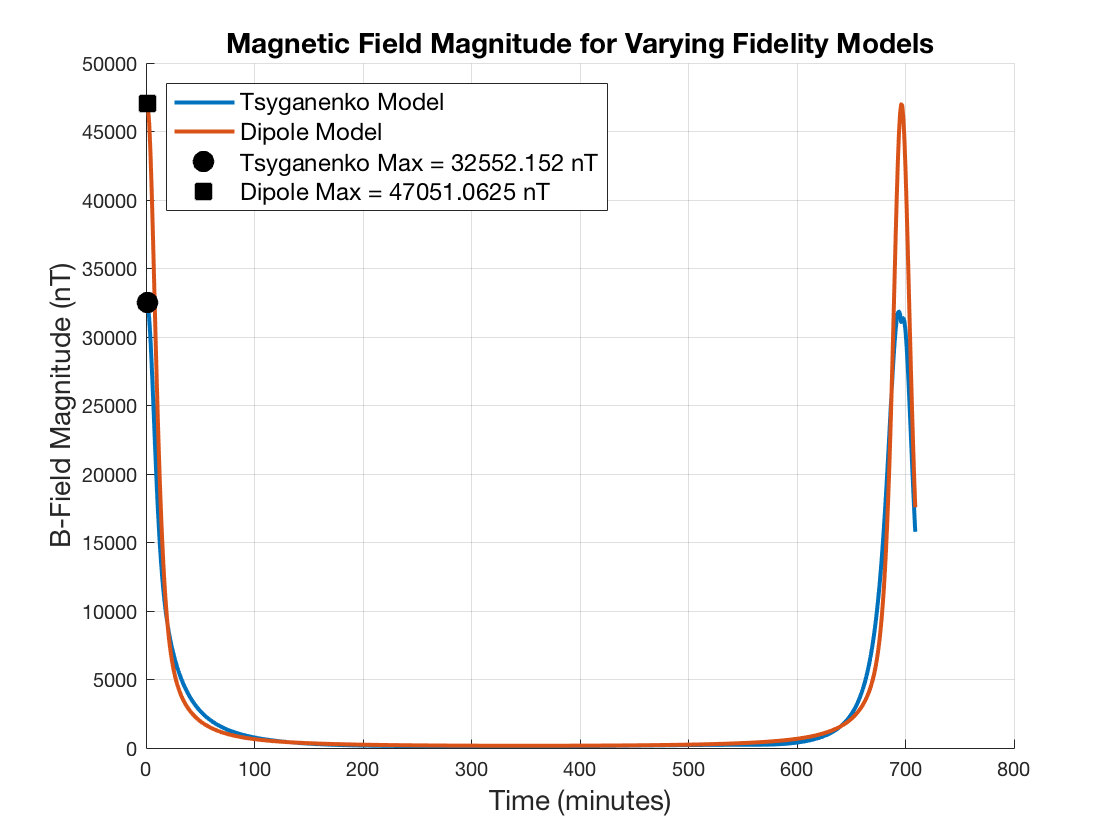 56
[Speaker Notes: Colin B]
Test Readiness Backup:
CDH
57
IEU Software Overview
Flight software runs on a real-time operating system (RTOS) written in C
Ubuntu 16.04 Linux with Xenomai 3.0.5 “Cobalt” and Linux 4.9.38 co-kernel configuration
Alchemy API
 Current progress:
RTOS installed and configured on IEU and able to run working builds on FSW
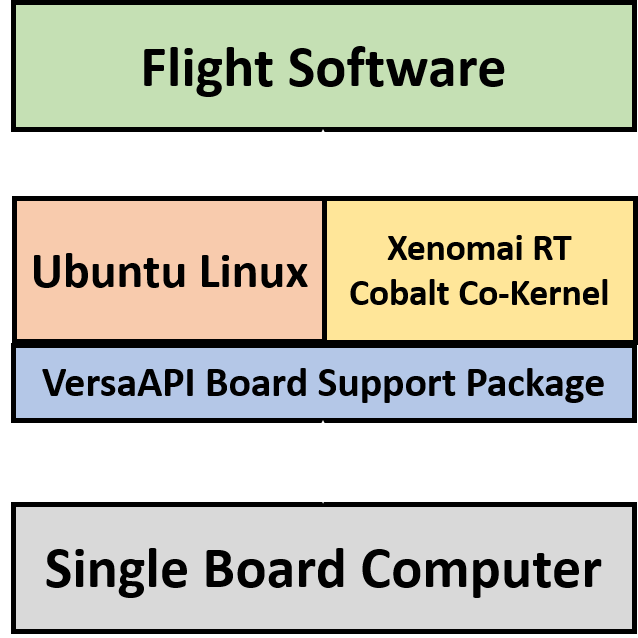 58
Flight Software Architecture
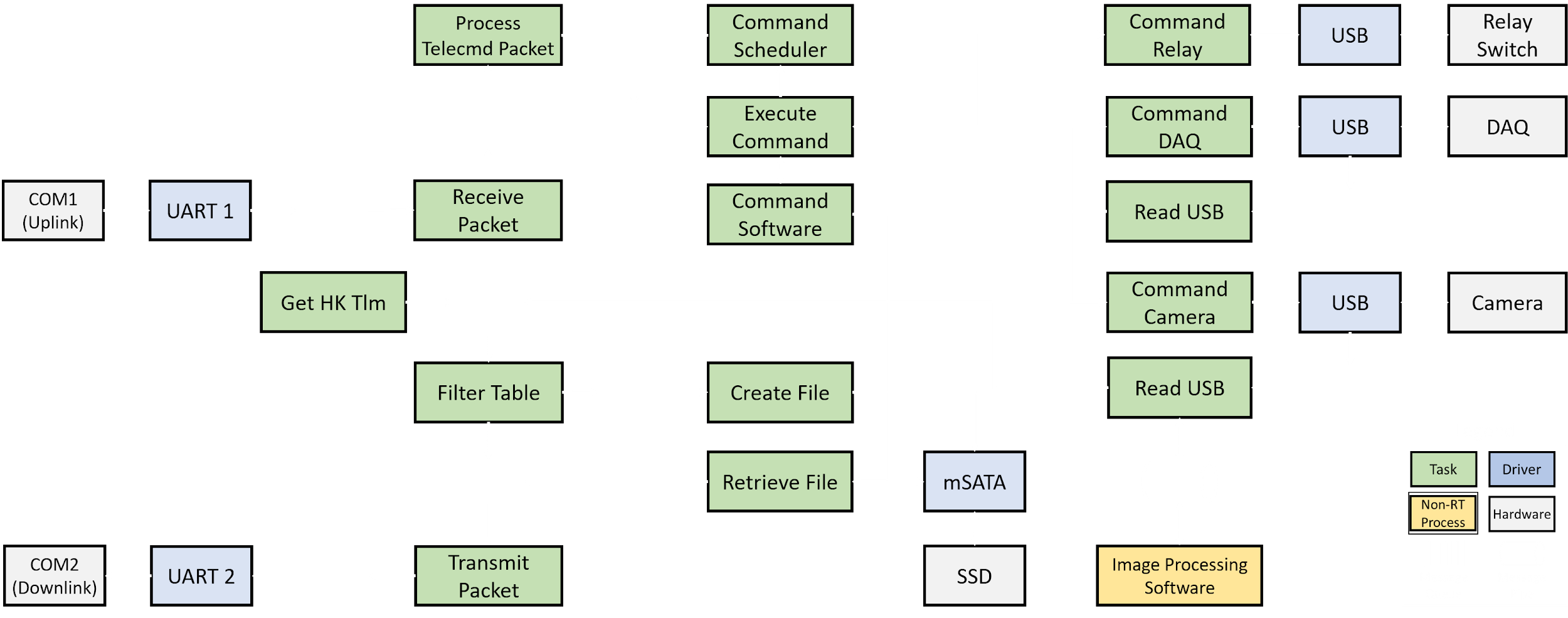 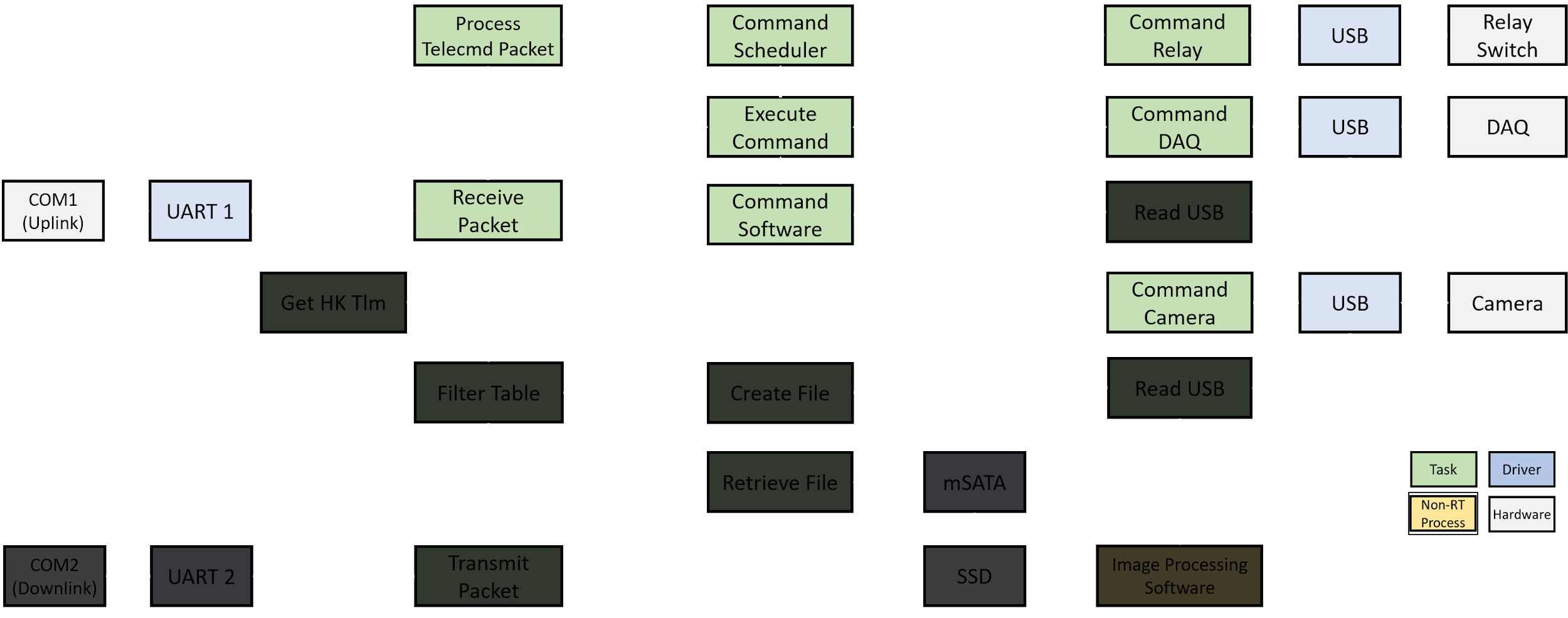 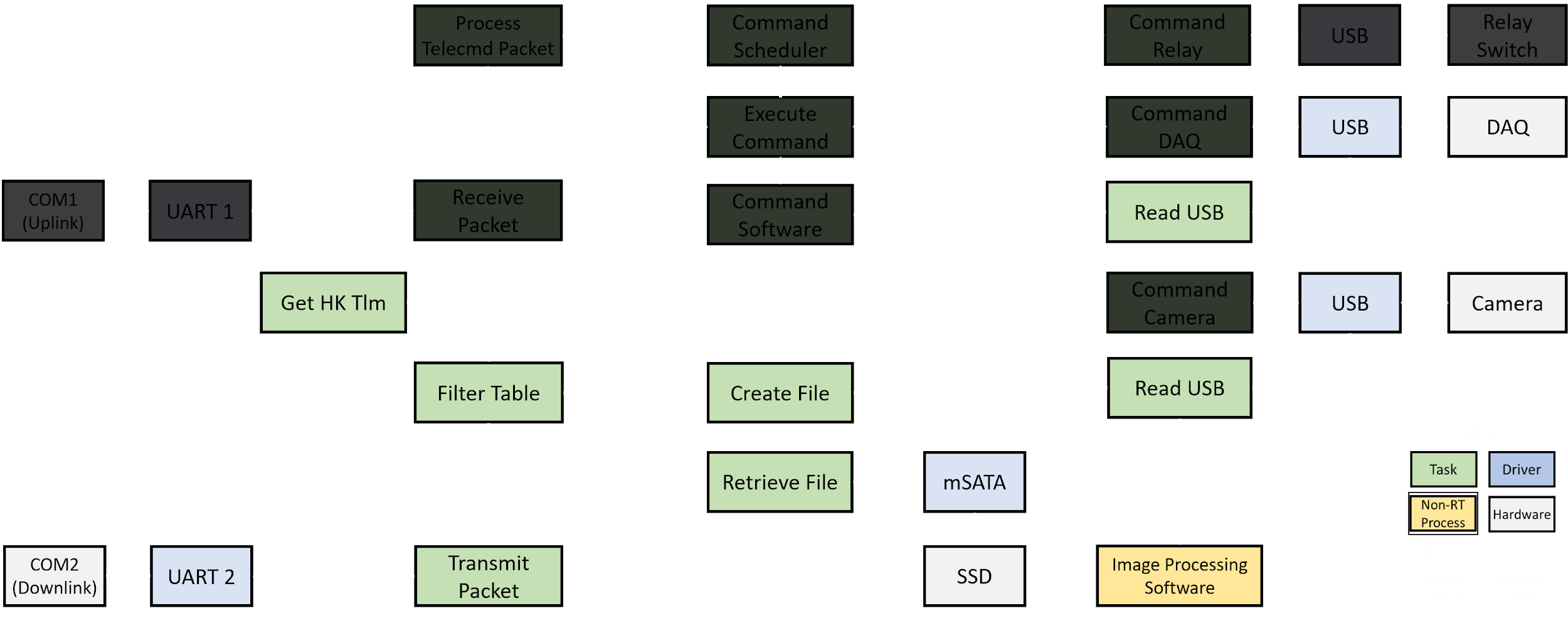 59
Flight Software Progress
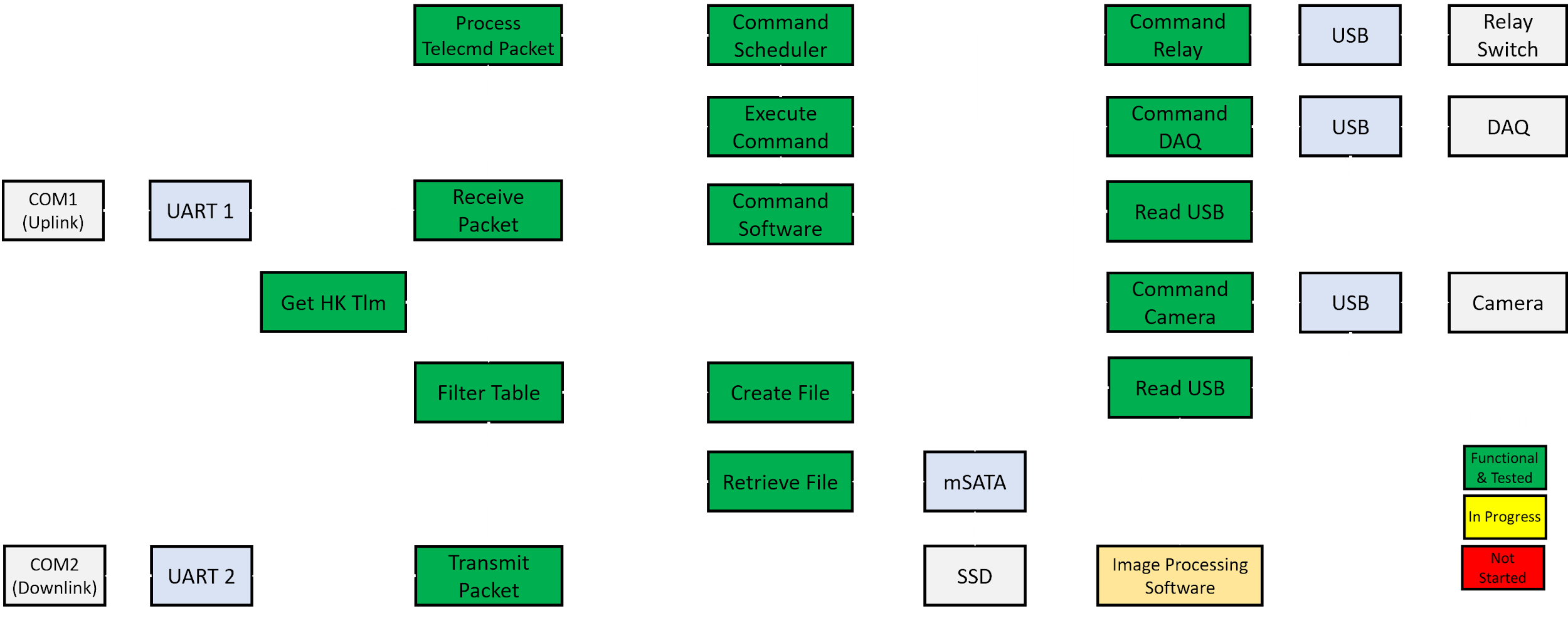 60
Ground Control: Command FBD
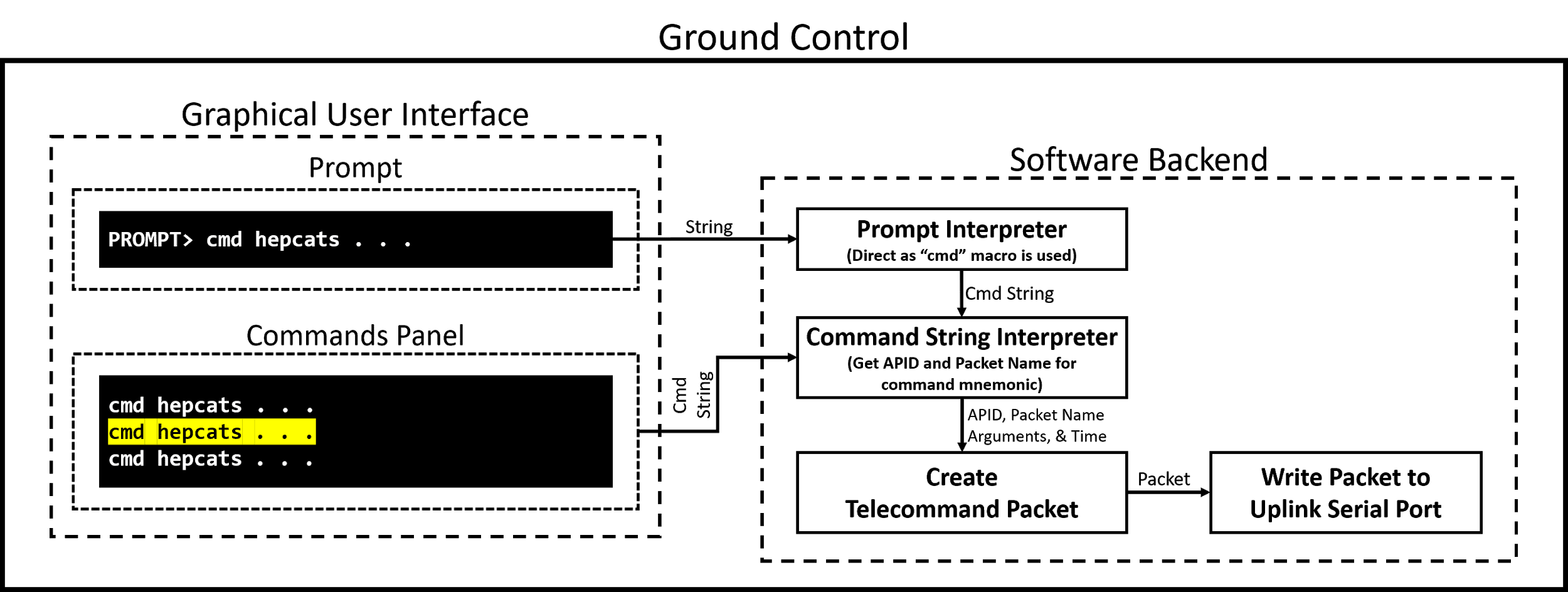 61
Ground Control: Command Progress
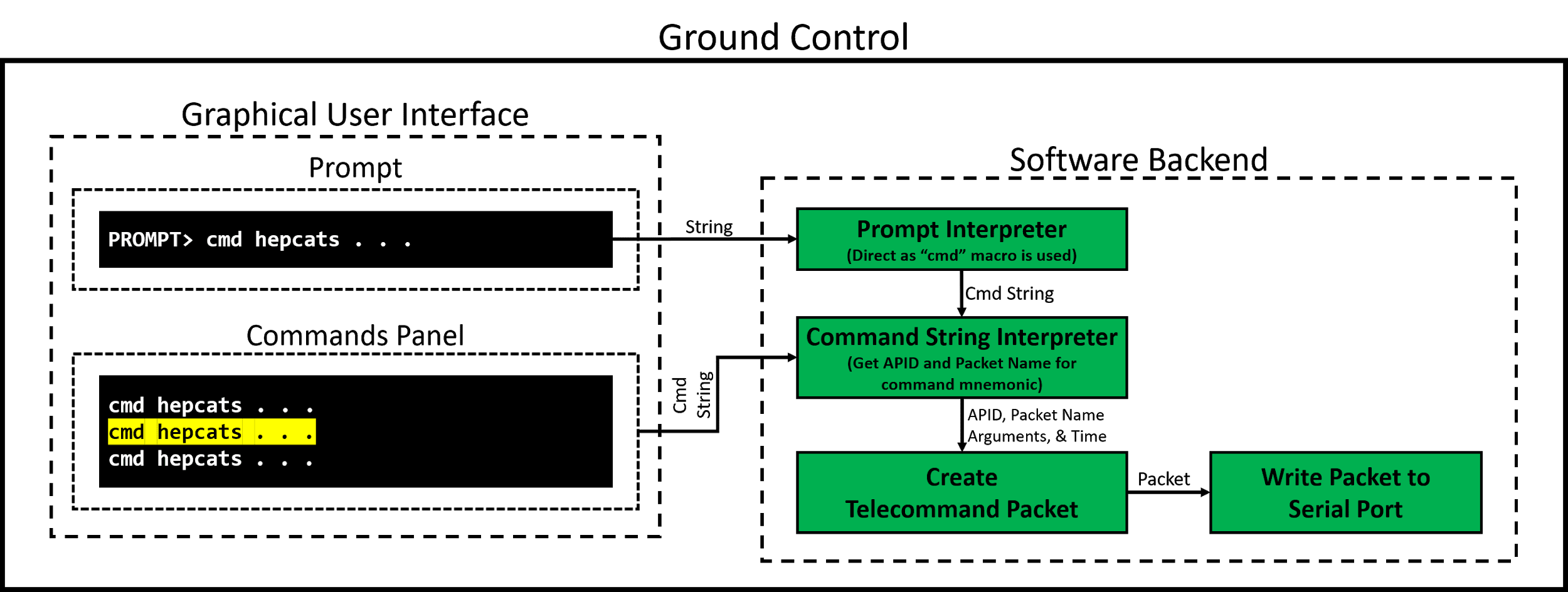 62
Ground Control: Telemetry FBD
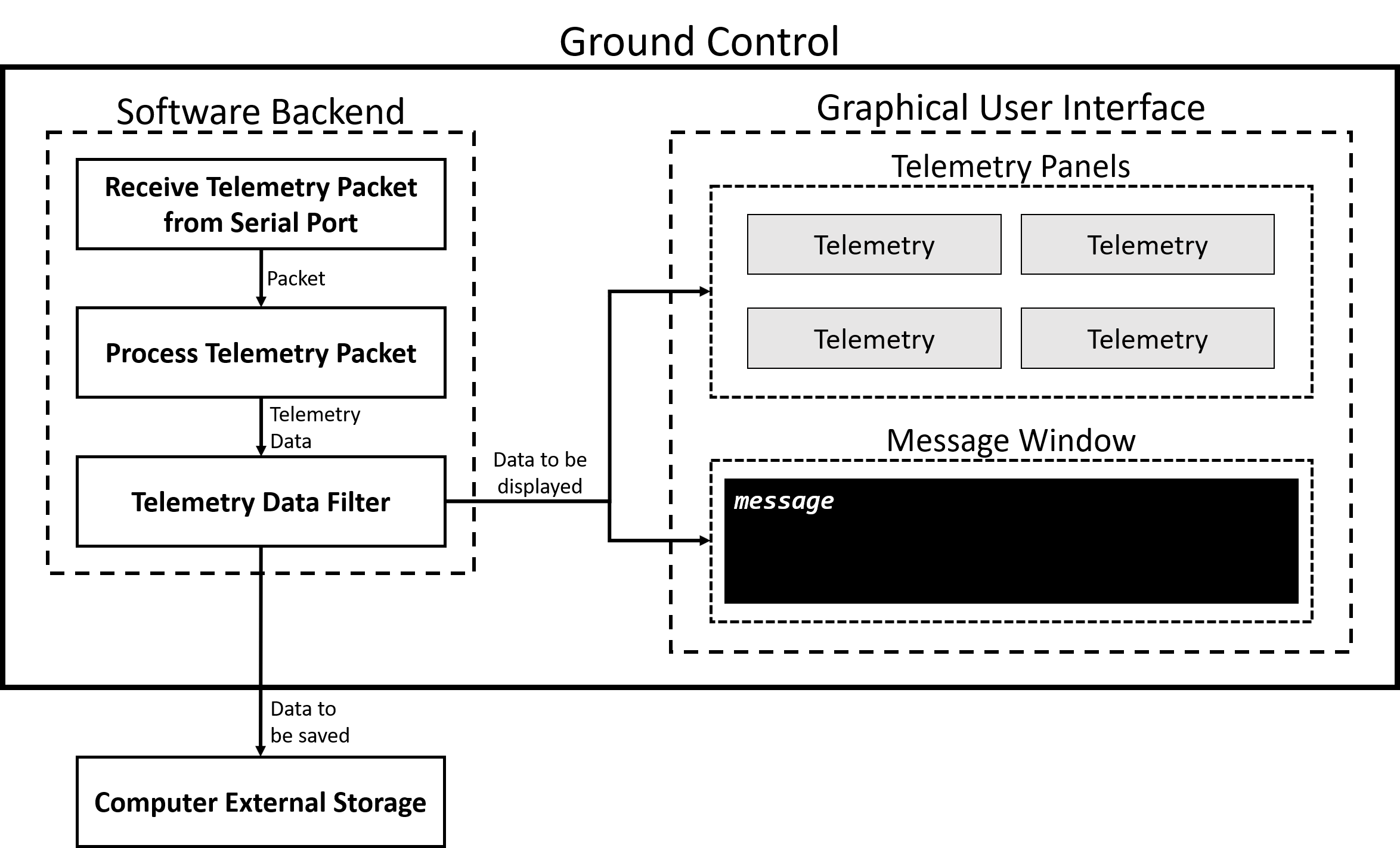 63
Ground Control: Telemetry Progress
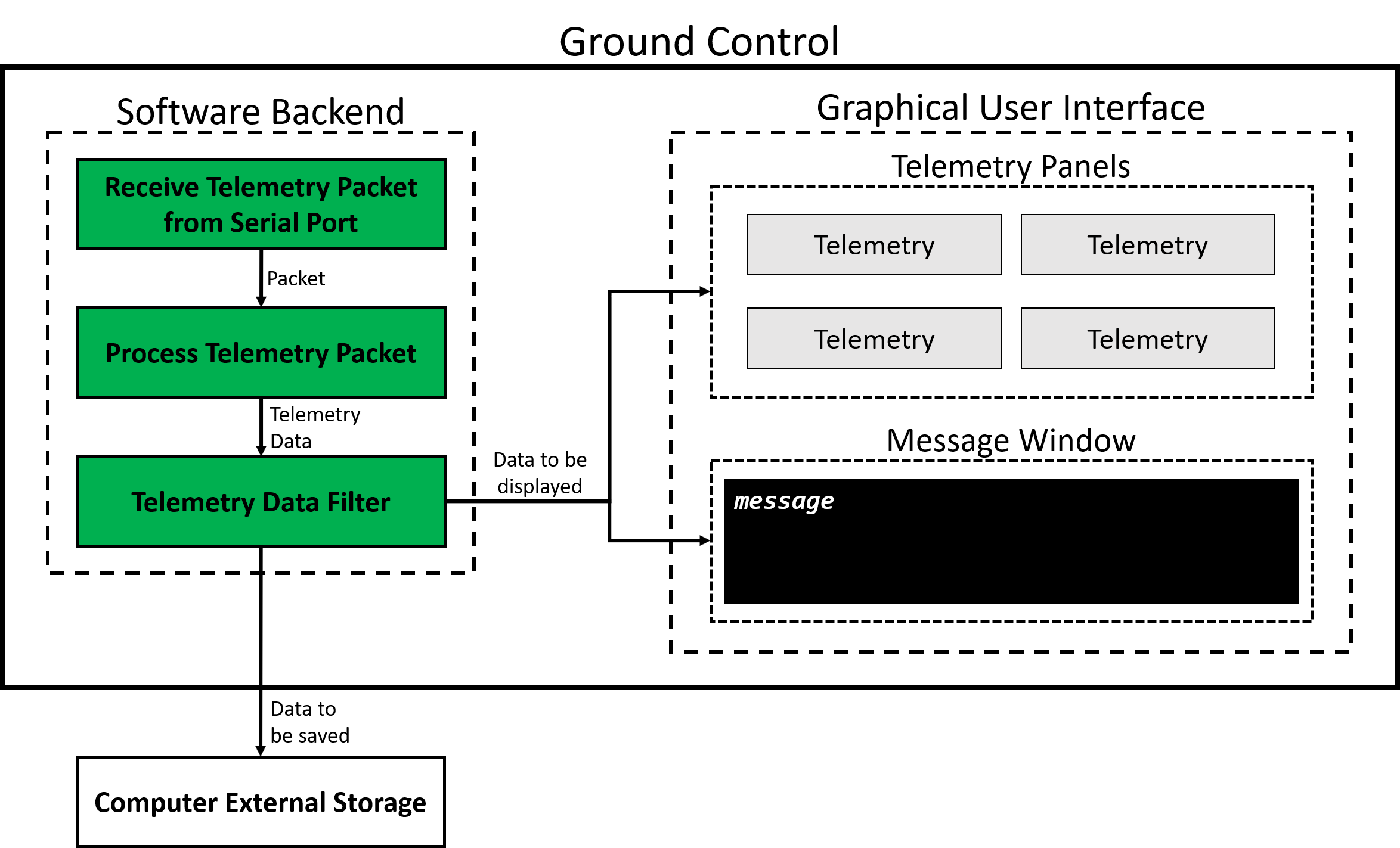 64